TIMS to PowerSchool Transportation Data ImportJanuary 2016
TIMS to PowerSchool Transportation Data Import
TIMS Data in PowerSchoolBus Stop Information on the Student Transportation Screen Extracting and Formatting TIMS DataCreating the TIMS Extract(s) for PowerSchoolExtracting Student Transportation Data from TIMSFormatting TIMS Transportation Data for Import into PowerSchoolPurging and Importing TIMS DataPurging TIMS Data in PowerSchoolImporting TIMS Data into PowerSchool
T
S
I
M
Geocode
Data
PowerSchool
Data
Transportation
Data
Boundary
Planning
Optimization
Reports and
Maps
Service
Indicators
T
S
I
M
Geocode
Data
PowerSchool
Data
Transportation
Data
Boundary
Planning
Optimization
Transportation
Data  to 
PowerSchool
New Feature for 2015-2016 School Year!
Reports and
Maps
Service
Indicators
TIMS Transportation Data for PowerSchool
Overview of the TIMS Transportation Data Import for PowerSchool

The Transportation Data Import allows LEAs to upload Student Transportation Data from TIMS onto the PowerSchool Student Transportation Screen.

LEAs now have the ability to import the following transportation information into PowerSchool for Each Bus Rider Assigned in TIMS for both To and From School bus stop assignments.
 
Bus Number
Stop Location or Description
Time at Stop

As transportation data changes throughout the year (Bus Numbers, Stop Times, Stop Locations, Passenger Lists, etc.), there will be a need to update the information in PowerSchool.
 
For Daily/Weekly/Monthly changes in Routing, the Import allows TIMS Operators to

PURGE existing Transportation Data previously imported into PowerSchool

            AND THEN

2)   IMPORT the most current student transportation information from TIMS.
TIMS to PowerSchool Transportation Data Import
TIMS Data in PowerSchoolBus Stop Information on the Student Transportation ScreenPreparing TIMS Data for Import into PowerSchool
PowerSchool Transportation Data
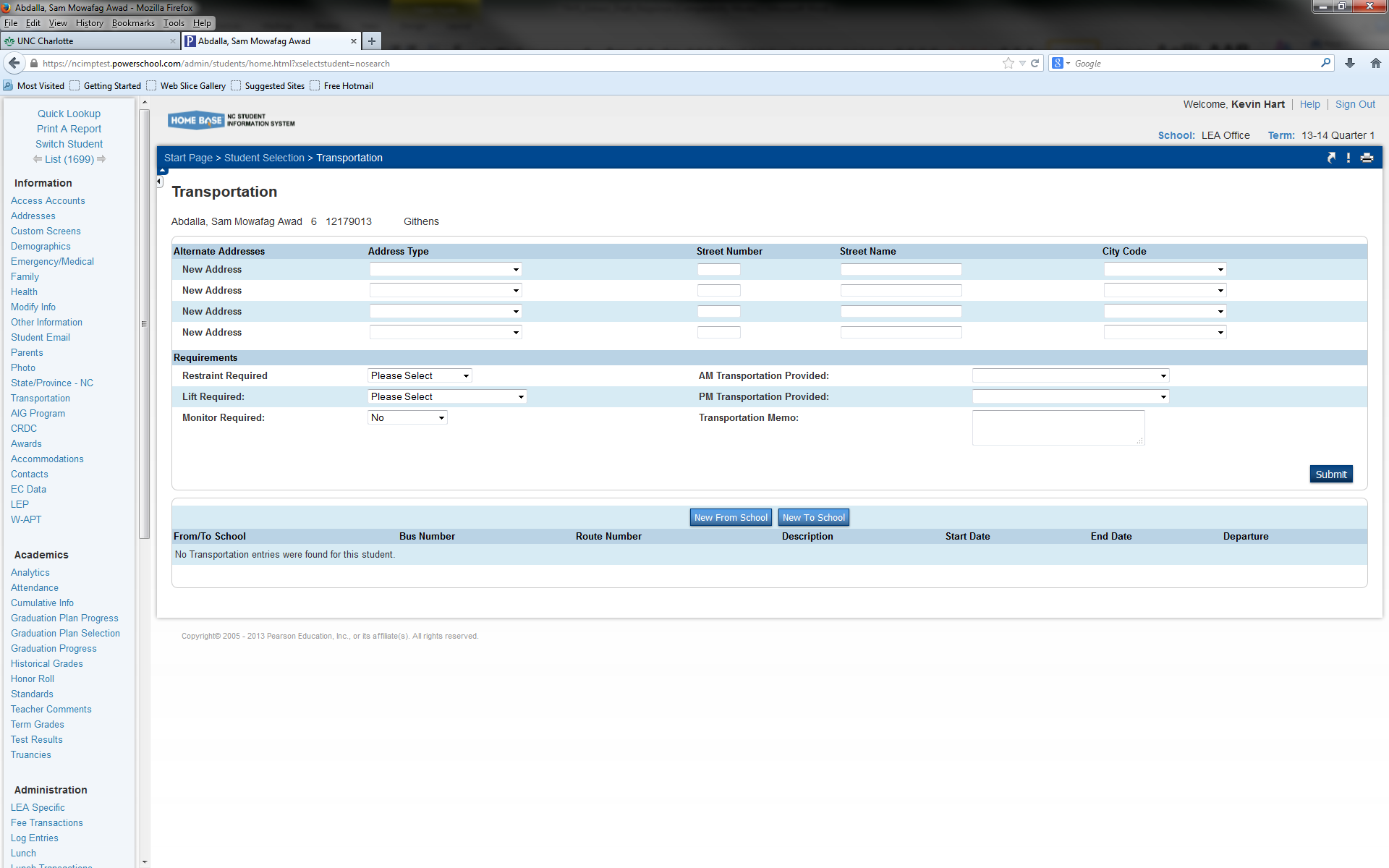 TIMS Data in PowerSchool

At the bottom of the student transportation screen, there is a section that displays student bus stop and route information.

To/From School Trip Type
Bus or Route Number
Stop Description or Location
Time at Stop
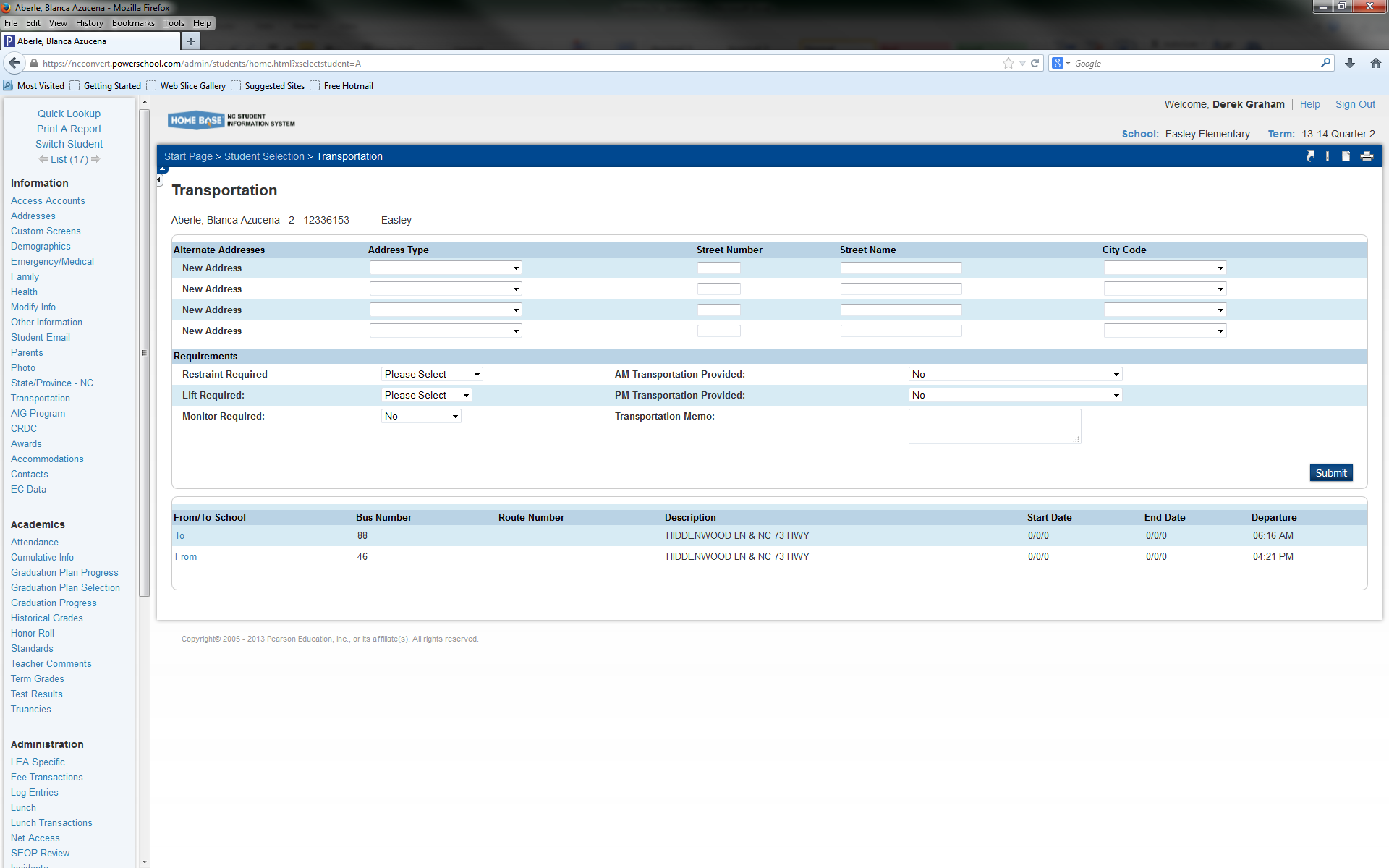 TIMS Transportation Data Import for PowerSchool
Preparing TIMS Data for Import into PowerSchool
Before you Import TIMS Data into PowerSchool, you will want to be able to trust the information you are uploading as Parents, Teachers, Data Managers, Principals, etc. will have access to view the TIMS Transportation Data in PowerSchool.Prior to Extracting TIMS Data for Import into PowerSchool, please make sure all of the following are correct in TIMS.
 
Are all Student Assignments updated and accurate?
Do all Assigned Students have a PowerSchool ID in TIMS?
Are Stop Times Accurate for each Assigned Student in TIMS?
Are Run and Route Directions Fully Processed?
Have you examined your Slack Time for Accuracy and Corrected any Positive or Negative Slack Time for Routes with Multiple AM or PM Runs?
Are all Arrival and Departure Times To and From School correct?
Are all Route IDs and Bus Numbers correct and updated in TIMS?
 
Once you have verified the accuracy of your data, please Run Rebuild Keys and Dumpall 
(only for Edulog NT Users) before Extracting the PowerSchool Transportation Data from TIMS.

TIMS Tip: Treat this process as if you are submitting TDTIMS. You do not 
want to import incorrect or outdated information into PowerSchool.
TIMS to PowerSchool Transportation Data Import
Extracting and Formatting TIMS DataCreating the TIMS Extract(s) for PowerSchoolExtracting Student Transportation Data from TIMSFormatting TIMS Transportation Data for Import into PowerSchool
TIMS Transportation Data Import for PowerSchool
Creating the TIMS Extract for PowerSchool – All Schools

In TIMS Reports, go to User Defined>All Students and Transportation
Highlight the “Standard All Students” report and Choose Copy
Name the copied report “TIMS Extract for PowerSchool – All Schools”
Open the Report and Edit the Output Fields to include only the following variables

Student District ID
Trip Type
Stop Description
Time at Stop
Route ID

5) Next, Edit the Report Filter so that only  Route Riders with a PowerSchool ID are Extracted
TIMS NT	    TIMS SQL
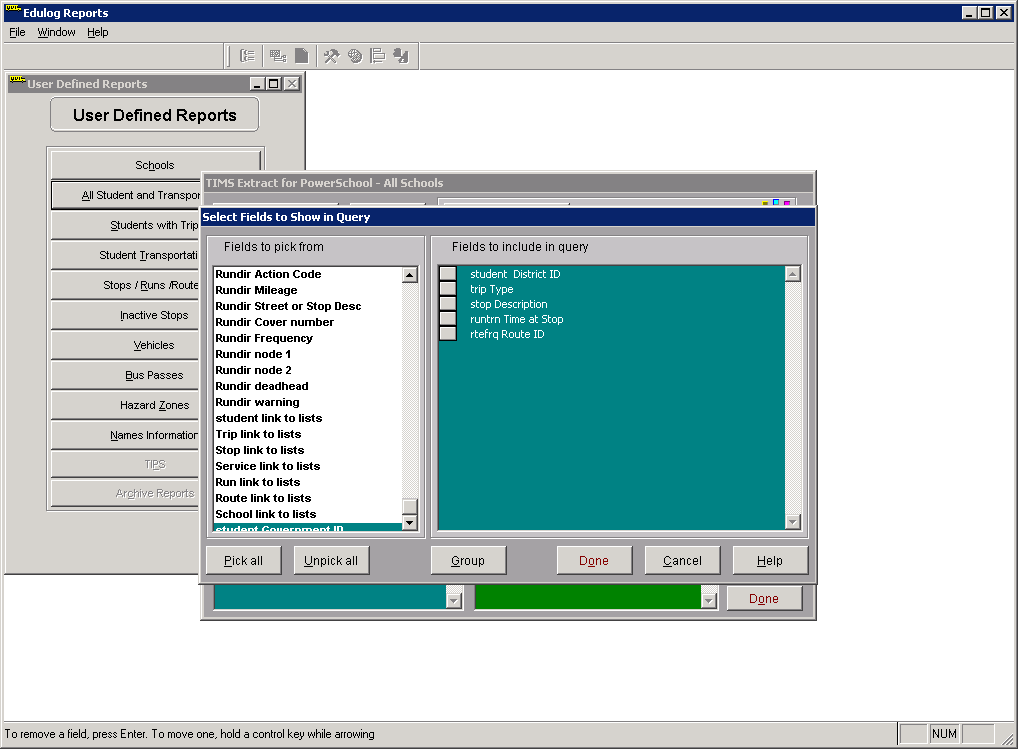 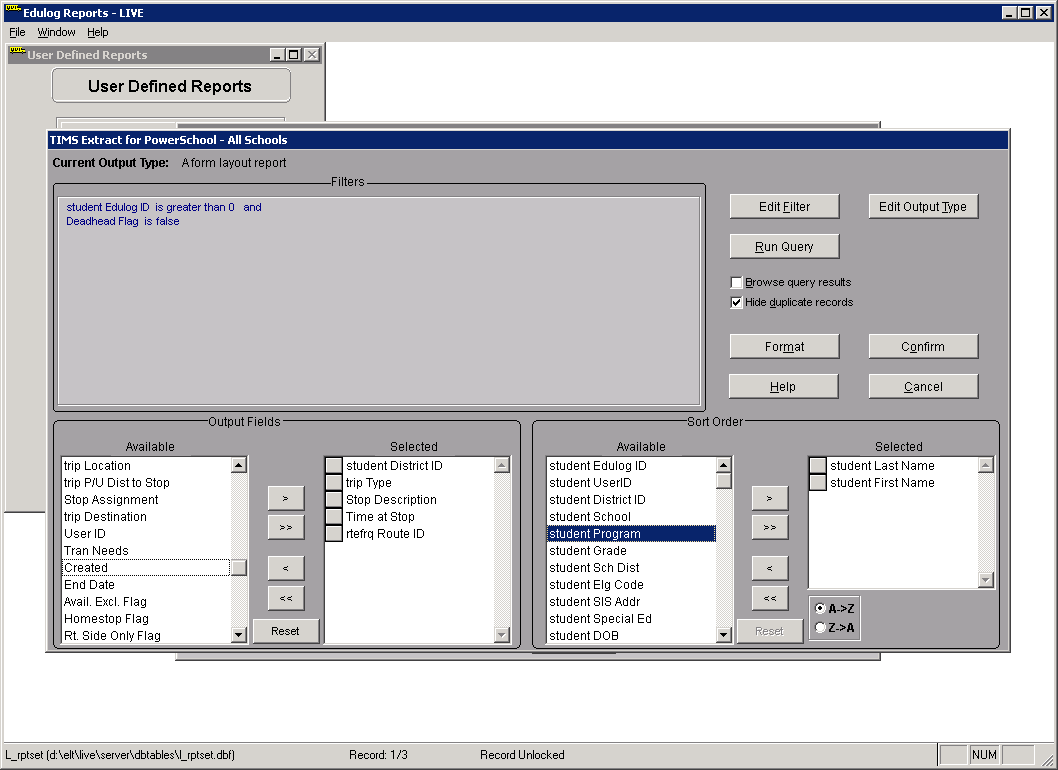 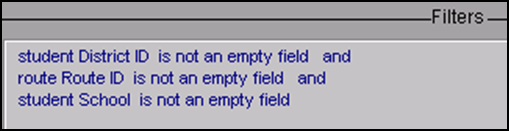 TIMS Transportation Data Import for PowerSchool
Creating the TIMS Extract for PowerSchool – All Schools

6) Next, Edit the Report Output Type so the TIMS Extract will be created as an Excel File
7) Modify the File Name and Output Path where the Extract will be generated











This completes creation of the TIMS Extract for PowerSchool – All Schools

8) Copy this Report and Modify the Filter and Output Name so the Extract can be performed for just a few Selected Schools.
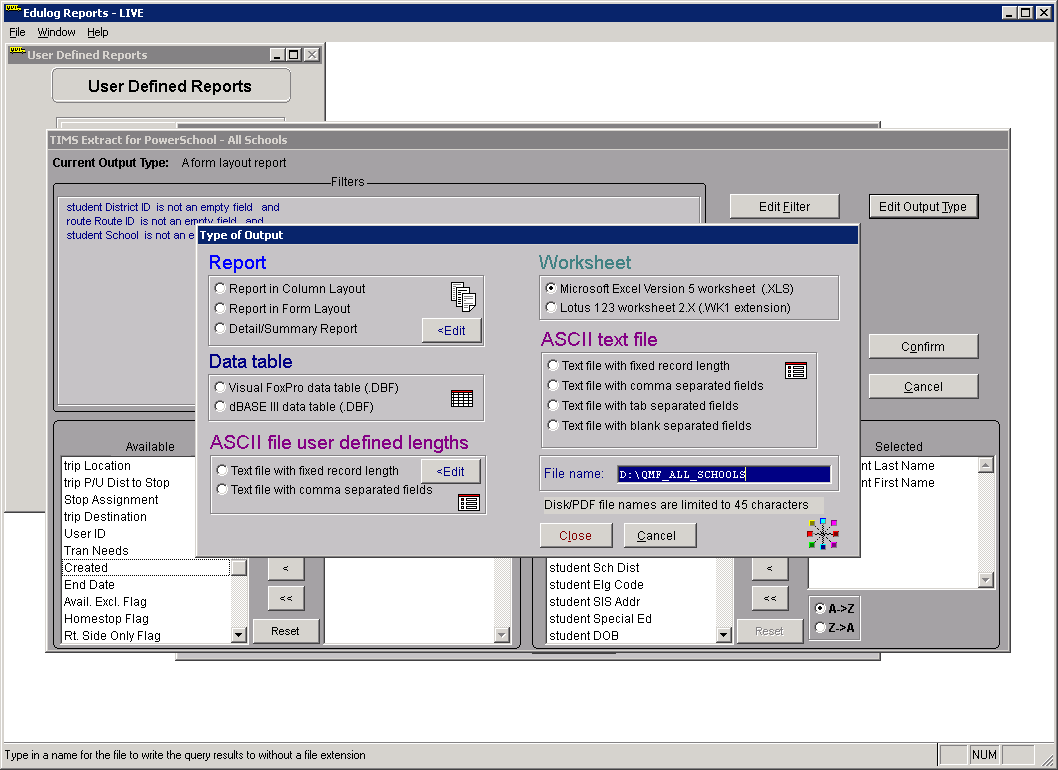 In this example, the Extract will be generated as an Excel File at the root of the D:Drive with the name QMF_All_Schools


Users could also create a “PowerSchool” folder where the TIMS Extract file will be generated. If so, users will need to modify the Output Path accordingly.
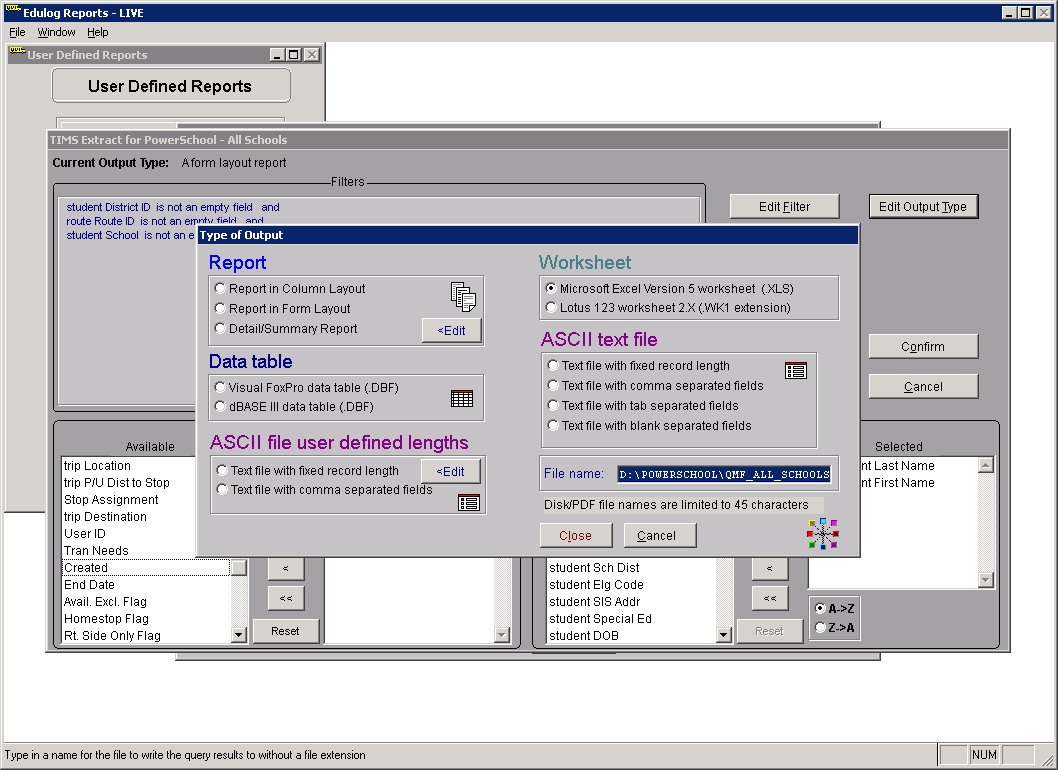 TIMS Transportation Data Import for PowerSchool
Creating the TIMS Extract for PowerSchool – Choose School(s)
 
When importing TIMS Transportation Data into PowerSchool, LEAs have the option to import data for All Schools or for only a Select Number of Schools. If an LEA only wants to update Transportation Data for one school or just a few schools, users will need to create a second report called TIMS Extract for PowerSchool  - Choose School(s)

Under User Defined>All Students and Transportation; Copy the report that was just created “TIMS Extract for PowerSchool – All Schools” and name the copied report “TIMS Extract for PowerSchool – Choose School(s)
Edit the Report Filter so the TIMS Extract will only pull Transportation Data for Students with a certain School Code
	a) Change the filter “Student School is not an empty field” to 
	“Student School is within a list – Ask Later”





	b) After editing this filter, the system will ask which schools to include in the TIMS Extract
	c) The Output File Name also needs edited each time the Choose School(s) extract is generated. Edit 	the output file name to reflect the school(s) needed in the report. 
		These two examples would be for School 304 and Schools 304 and 316
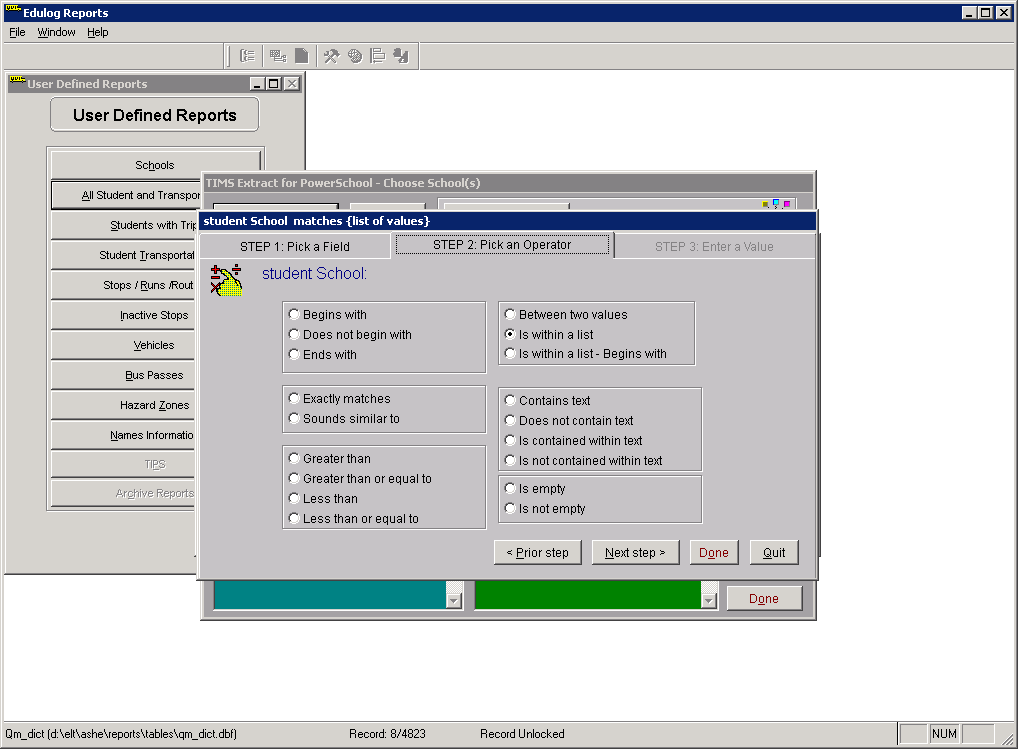 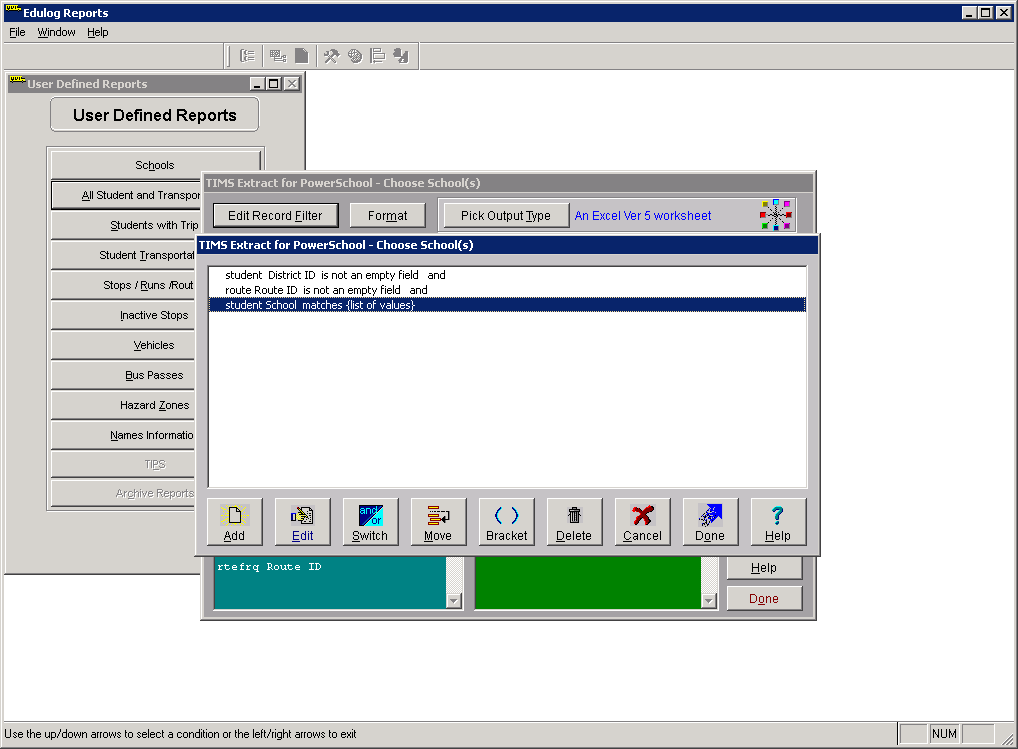 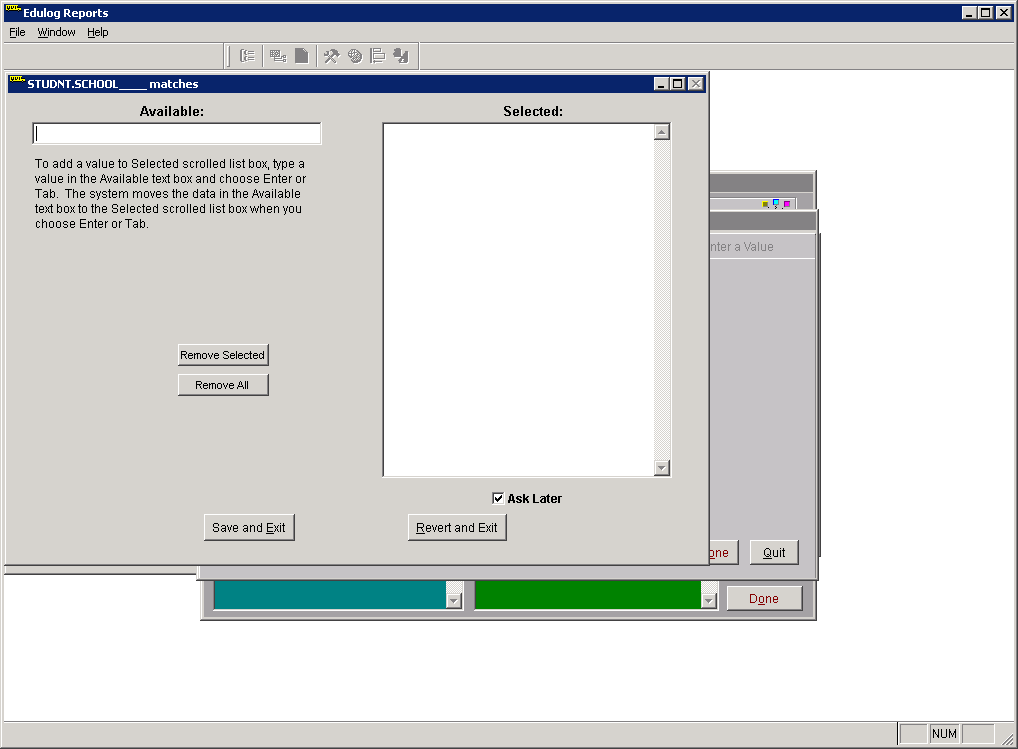 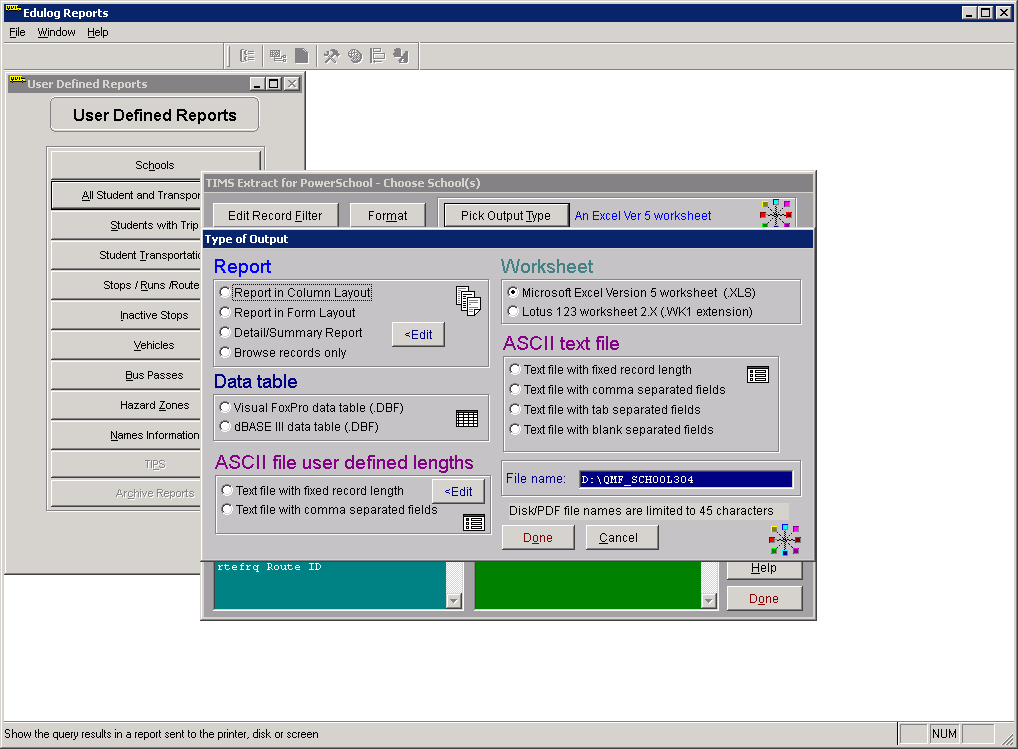 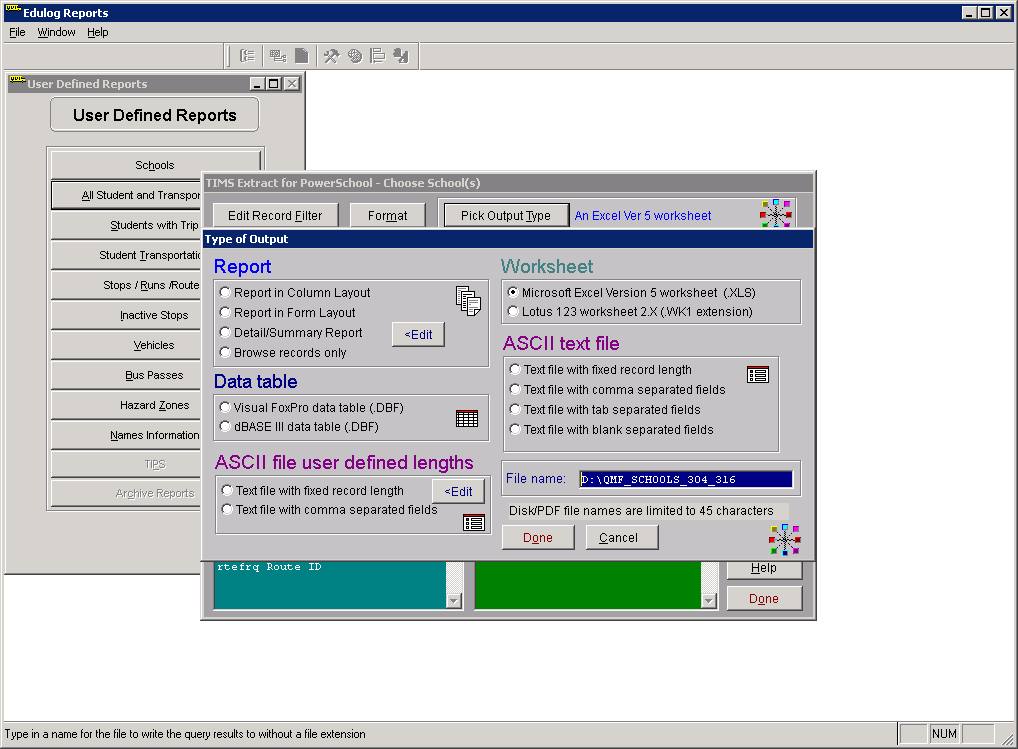 TIMS Transportation Data Import for PowerSchool
Extracting TIMS Data: Two Options – All Schools or Choose School(s)

TIMS Extract Report Filters 

TIMS Extract for PowerSchool - All Schools

District ID is Not Empty, Route ID is Not Empty, School is Not Empty
This will compile ridership data for All Schools for students who have a PowerSchool ID in TIMS and are fully assigned to a TIMS Route.

2. 	TIMS Extract for PowerSchool –Choose School(s)

District ID is Not Empty, Route ID is Not Empty, School is within a List (Ask Later)
This allows the user to choose one or more schools to compile ridership data from. Students must have a PowerSchool ID in TIMS and be fully assigned to a TIMS Route.
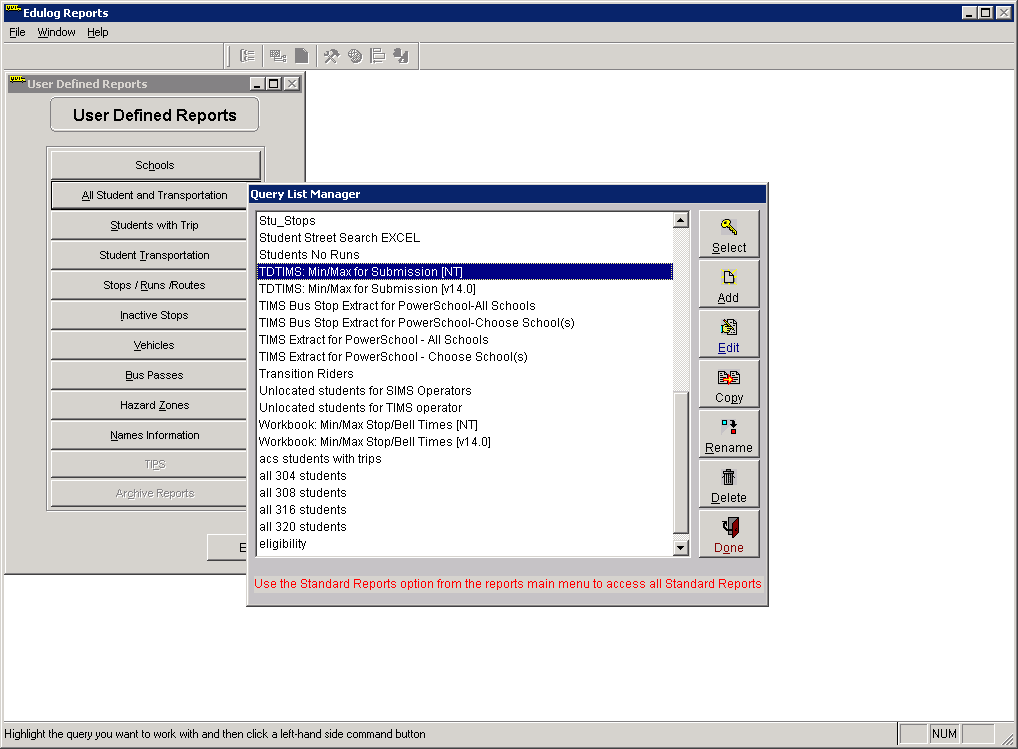 TIMS Transportation Data Import for PowerSchool
Extracting & Formatting TIMS Data

The TIMS Extract will generate a Microsoft Excel File containing the necessary TIMS information for import into PowerSchool. 








There will be one line of data for each Student Trip in TIMS. So for each student who rides To School and From School, there will be two lines of data, one for AM and one for PM.

Each line will contain the following:
Student PowerSchool ID
Trip Type (To/From School) 
Stop Description or Location 
Time at Stop 
TIMS Route ID or Bus Number
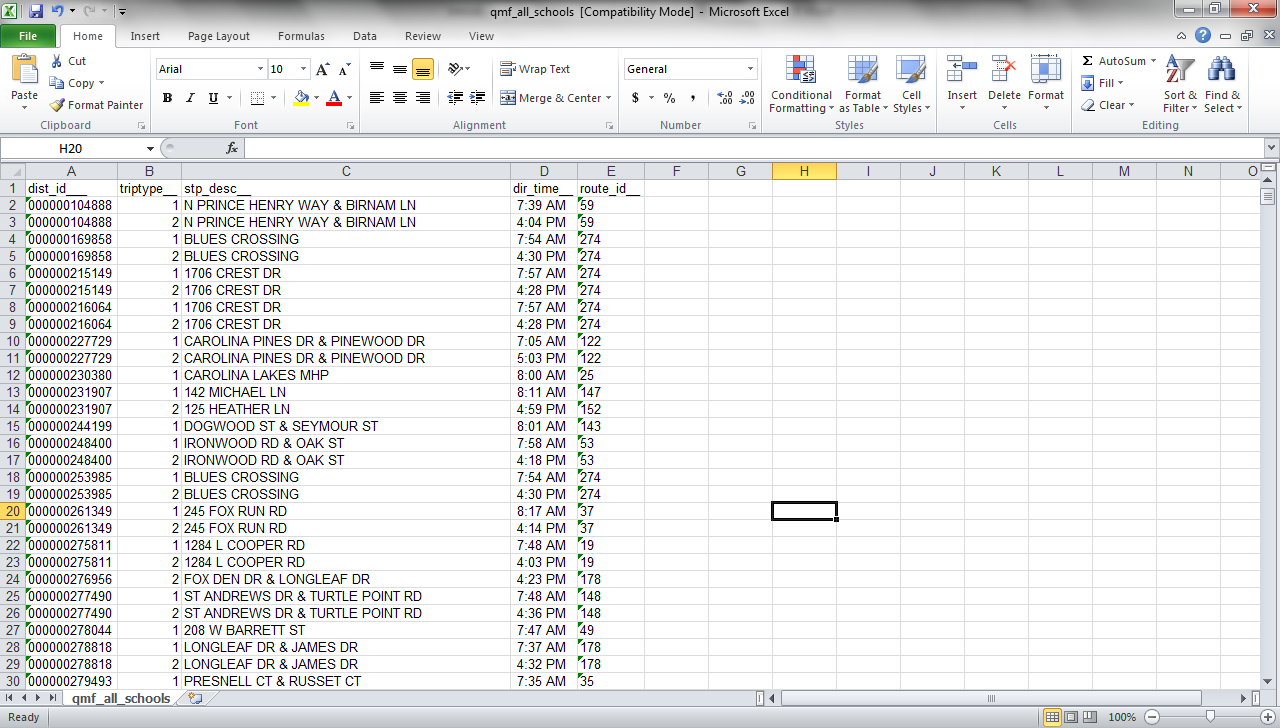 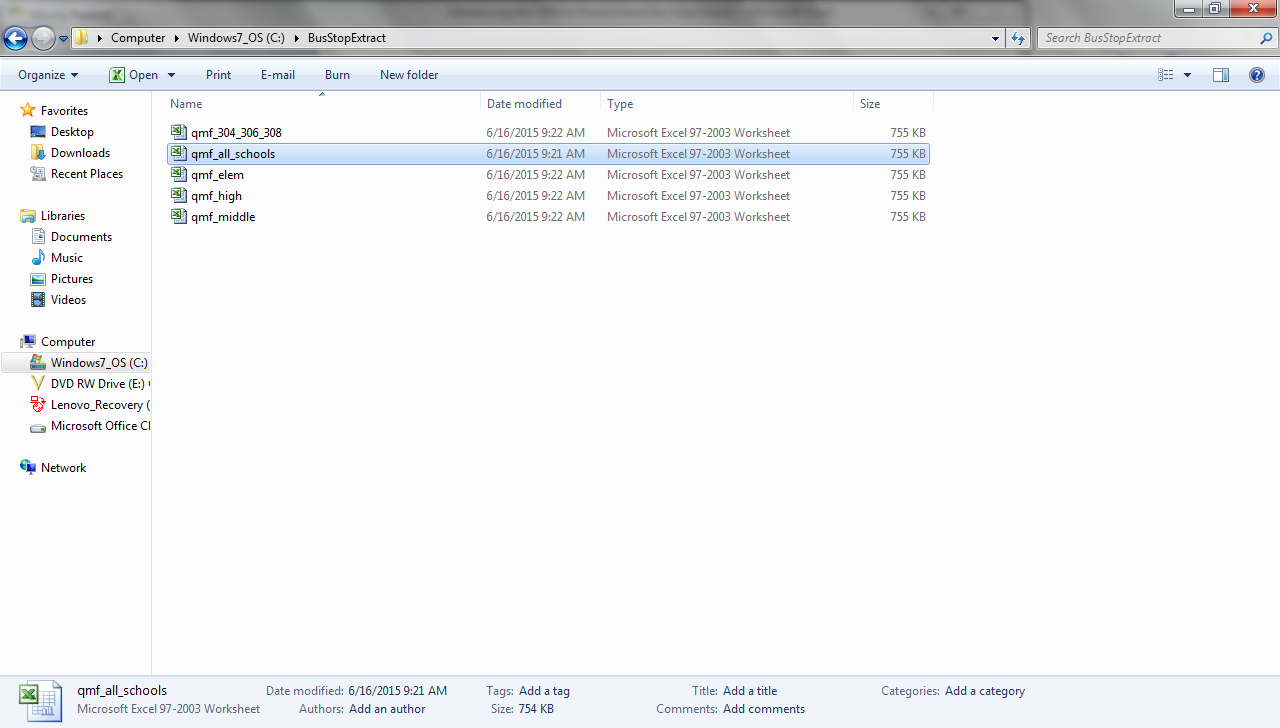 TIMS Transportation Data Import for PowerSchool
Extracting & Formatting TIMS Data

In order for this file to import correctly into PowerSchool, you will need to make a few minor edits to the spreadsheet.

First, you need to Rename Each Column Header to Match the Field Names in PowerSchool

Column A = Student_Number	(must have underscore, no space)
Column B = FromTo 		(no space or underscore)
Column C = Description
Column D = DepartureTime	 (no space or underscore)
Column E = BusNumber	 (no space or underscore)

When finished editing the column labels, your spreadsheet should look like this.
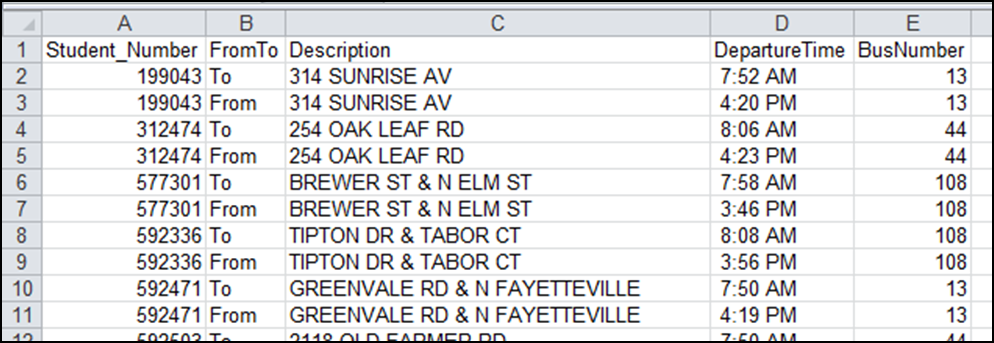 TIMS Transportation Data Import for PowerSchool
Extracting & Formatting TIMS Data


2) Next, you will need to remove the leading zeros from the Student PowerSchool Number. This is accomplished by highlighting all of the PowerSchool IDs in Column A and converting from Text format to Number format. After highlighting from Cell A2 to the end of Column A, move back to the top of the spreadsheet and use this icon  	to convert to Number.
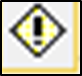 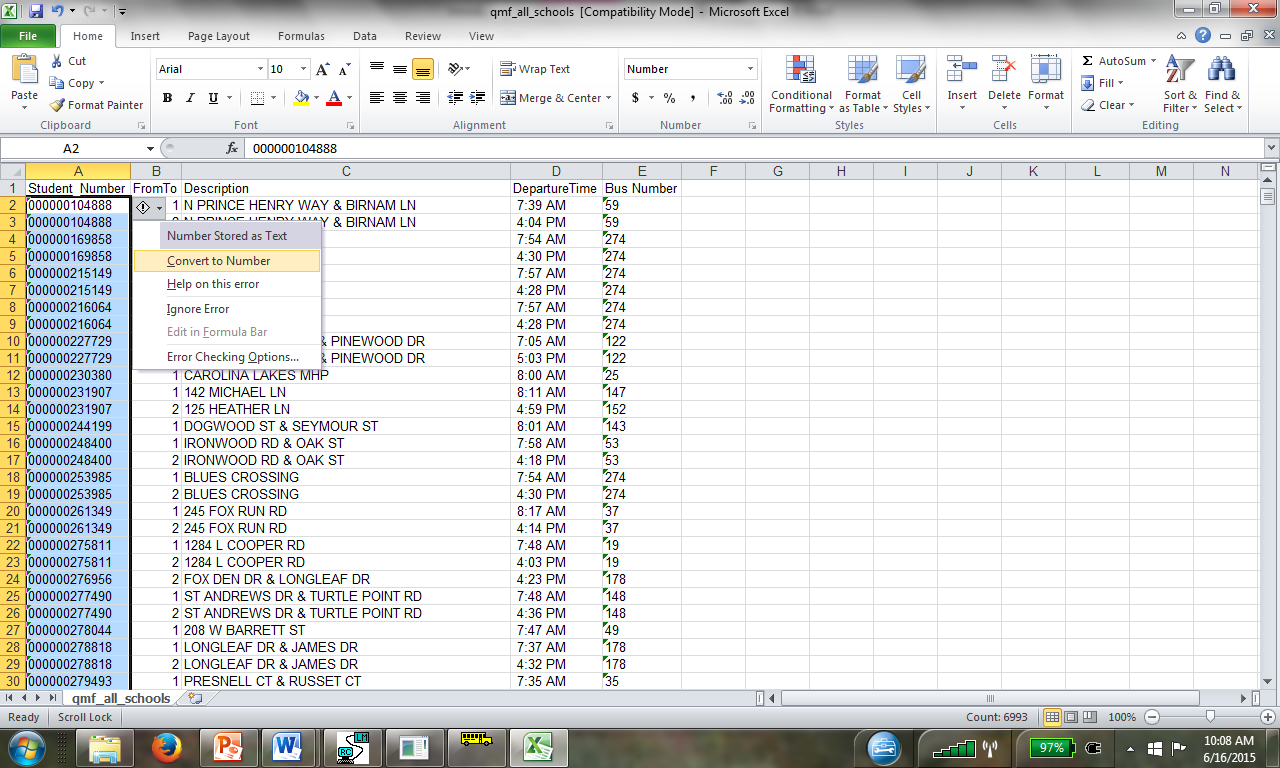 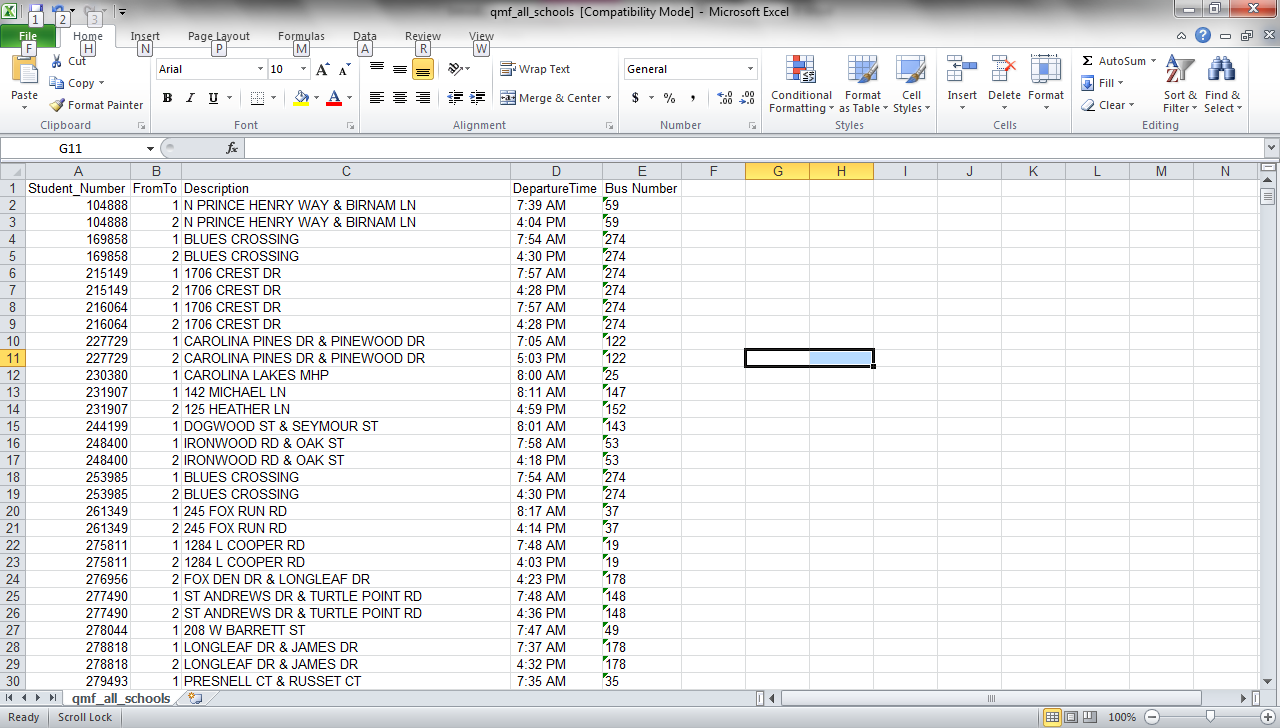 TIMS Transportation Data Import for PowerSchool
Extracting & Formatting TIMS Data

3) PowerSchool will only accept the words “To” or “From” in Column B, so you will need to perform a search and replace on this data. The data from TIMS in Column B is the Student Trip Type, where 

1 = “To School” Trip
2 = “From School” Trip

To edit this data, select Column B and then under the Home Tab, Choose Find & Select>Replace.
Replace the “1” with “To” and the “2” with “From”

TIMS Tip: LEAs with Complex Routing Operations may have additional Trip Types (3, 4, 5, 6, etc.) for some students. If so, perform a Search and Replace on these additional Trip Types as well.
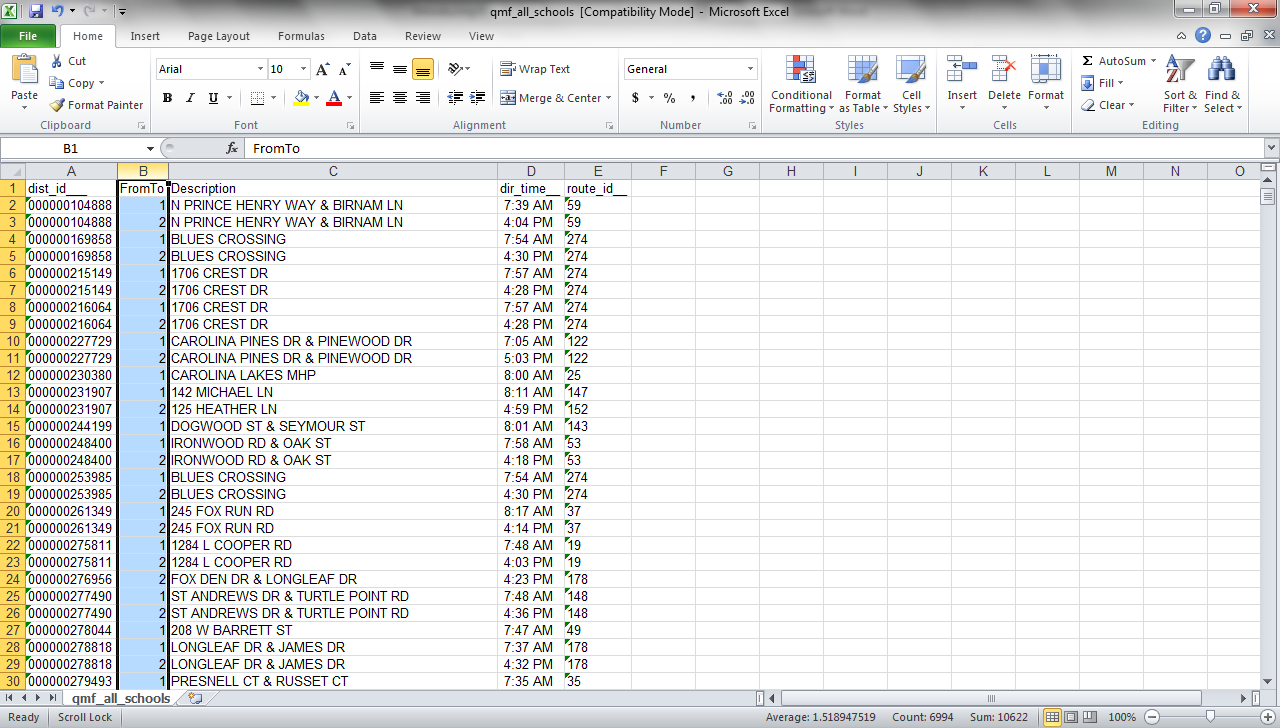 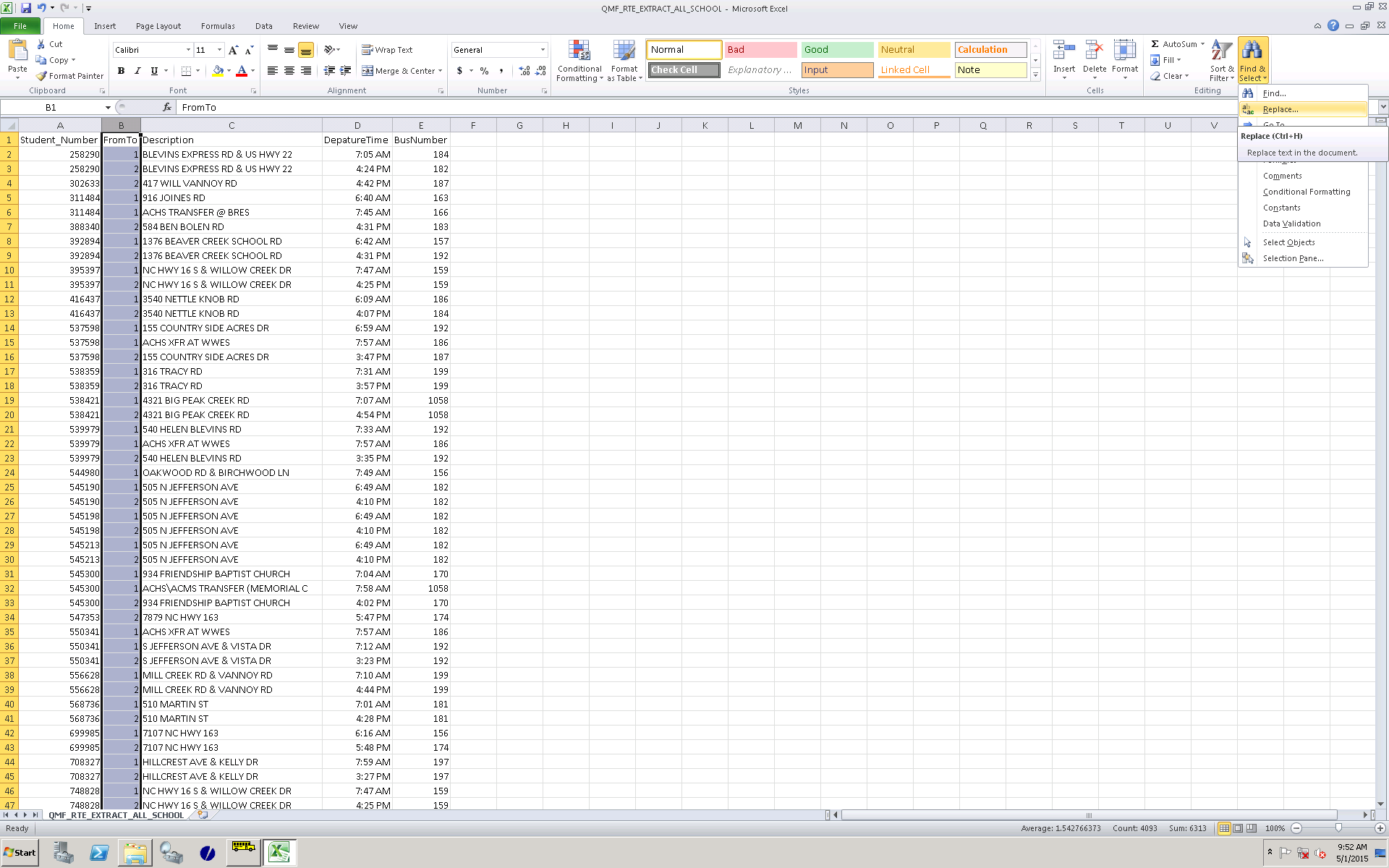 TIMS Transportation Data Import for PowerSchool
Extracting & Formatting TIMS Data

3) PowerSchool will only accept the words “To” or “From” in Column B, so you will need to do a search and replace on this data. The data from TIMS in Column B is the Student Trip Type, where 

1= “To School” Trip
2 = “From School” Trip

To edit this data, select Column B and then under the Home Tab, Choose Find & Select>Replace.
Replace the “1’s” with “To” and the “2’s” with “From.
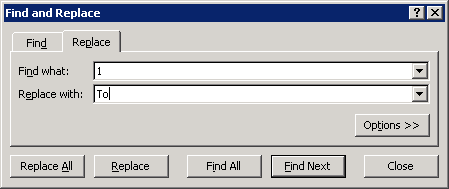 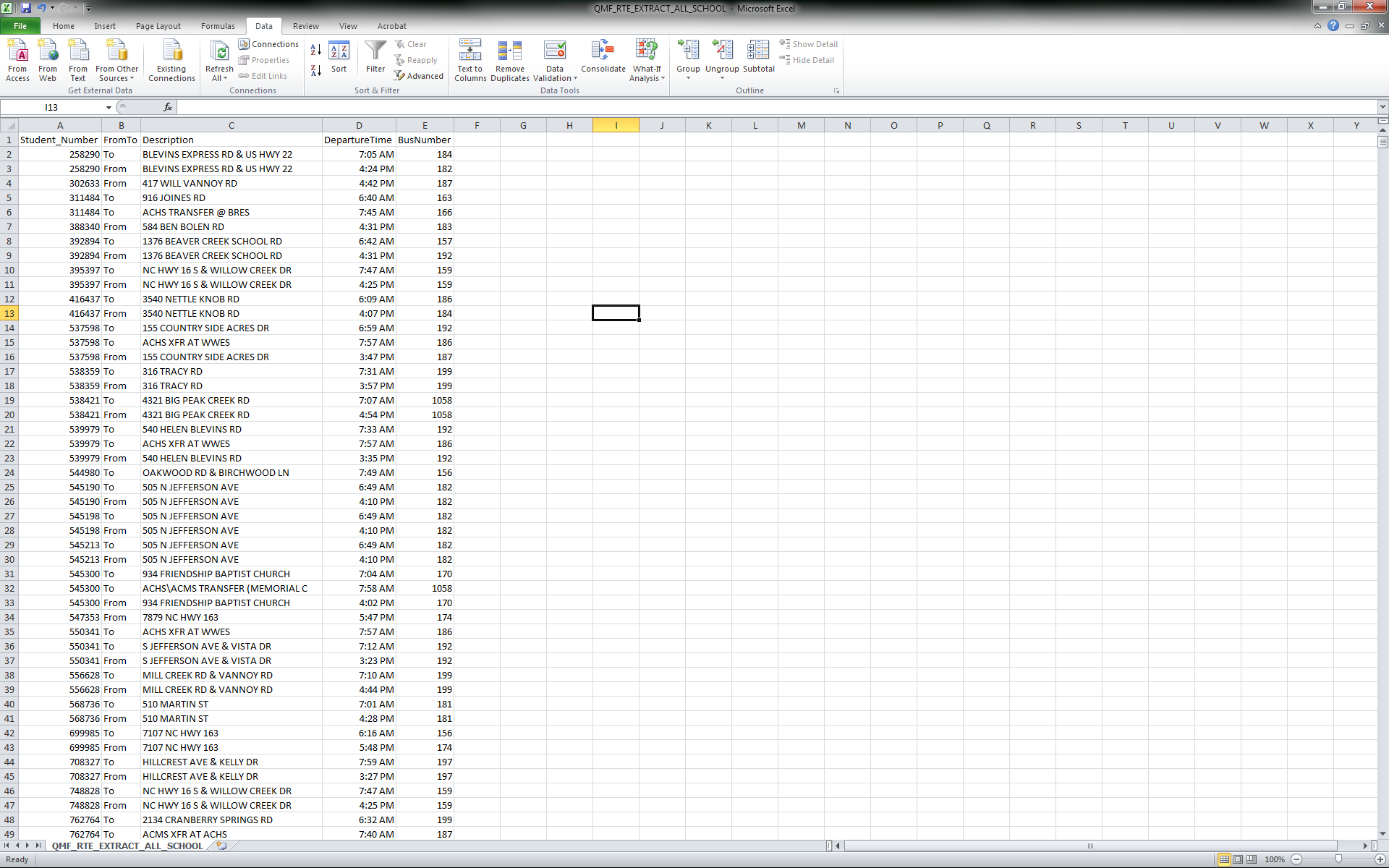 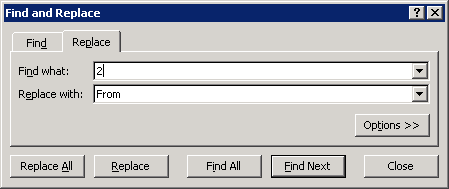 TIMS Transportation Data Import for PowerSchool
Extracting & Formatting TIMS Data

Additional Edit Needed Prior to February 2016 PowerSchool Update: 
Truncating the TIMS Stop Description to 30 Characters

The default design of the Student Transportation Screen in PowerSchool limits the Student Stop Description to 30 characters or less. In TIMS, the Stop Description can contain up to 60 characters. Therefore, LEAs who wish to import TIMS Bus Stop Locations or Descriptions must manually truncate TIMS data to a maximum 30 characters prior to importing TIMS Data into PowerSchool.

Note: The February 2016 PowerSchool Update is scheduled extend the character length of the Stop Description Field to 60 characters, making this additional step obsolete after the update is completed.	

Use the following steps to manually truncate the TIMS Stop Description to 30 Characters.
In the spreadsheet, insert an additional blank column after the Stop Description
Highlight the column containing the Stop Description 
Under the Data Tab, Choose Text to Columns
Select Fixed Width and Next
Split the Column into two by inserting a break at the 30 Character mark
Click Finish to complete Text to Columns
Delete the additional column created and save the file as a CSV
TIMS Transportation Data Import for PowerSchool
Extracting & Formatting TIMS Data

Truncating the Stop Description Field to 30 Characters

Step 1: Insert a Blank Column after Stop Description





Step 2: Highlight the column containing Stop Description
Step 3: Under the Data Tab, Choose Text to Columns
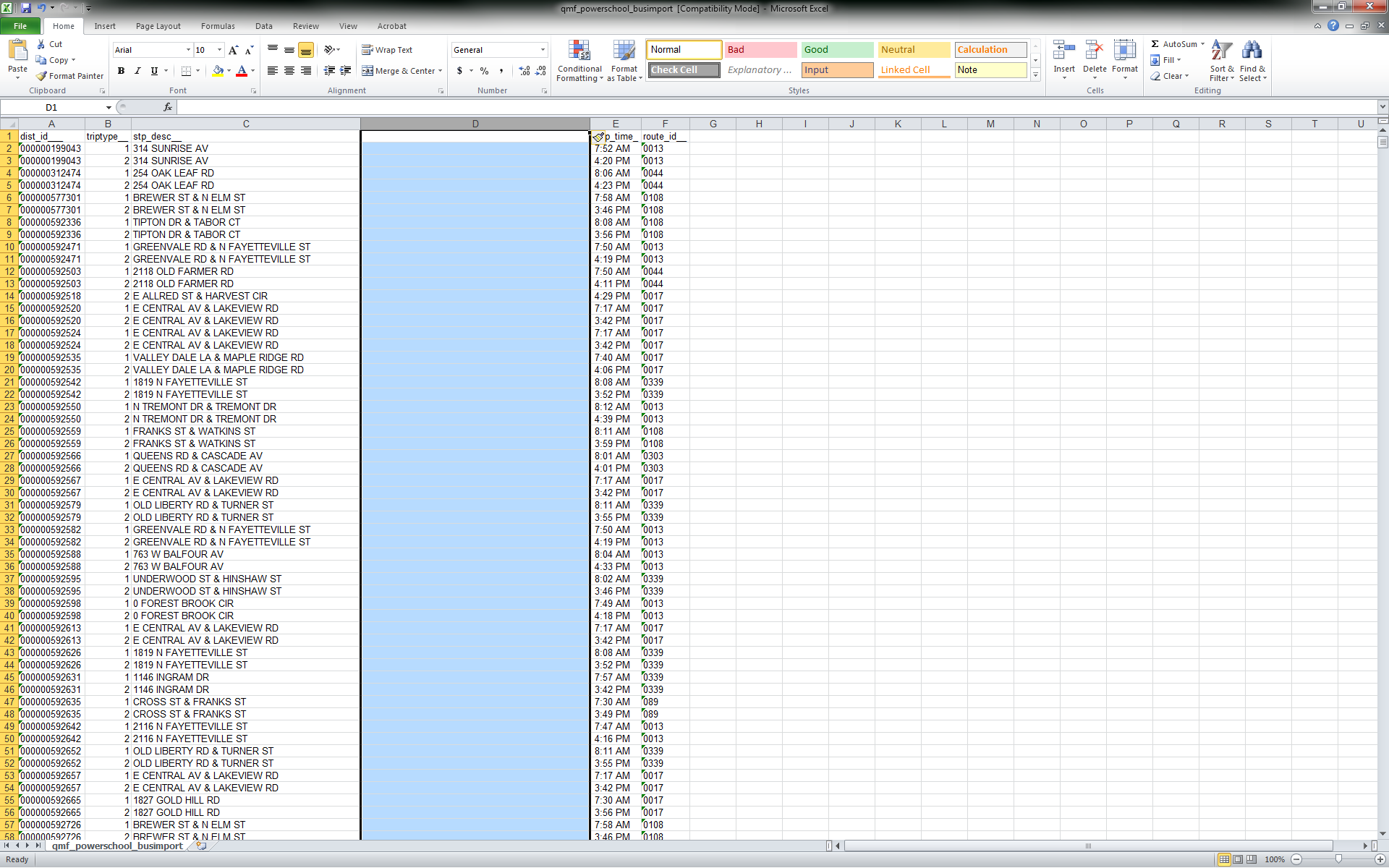 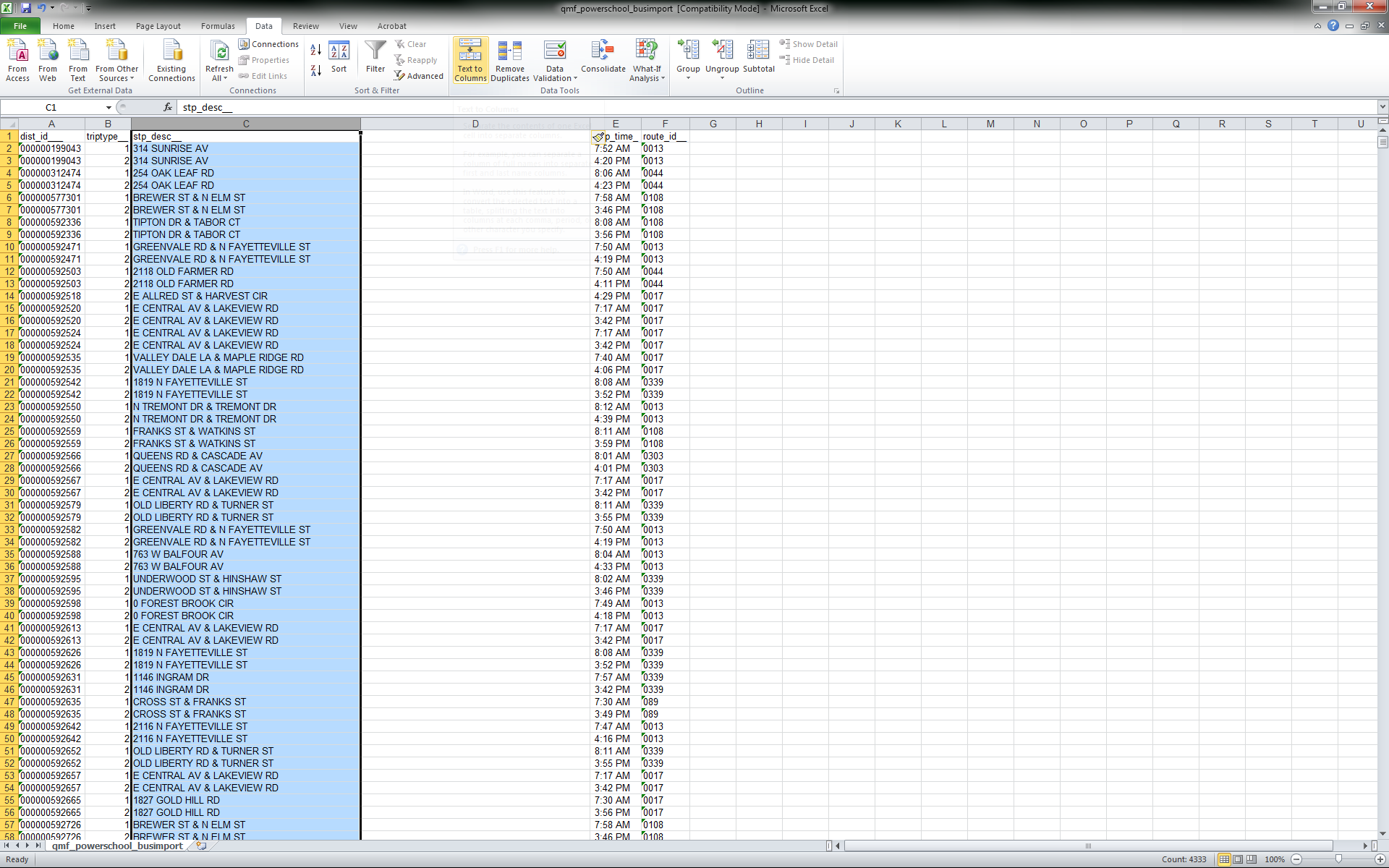 TIMS Transportation Data Import for PowerSchool
Extracting & Formatting TIMS Data

Truncating the Stop Description Field to 30 Characters	

Step 4: Select “Fixed Width” and then Next







Step 5: Split the Column into two by inserting a column break at the 30 Character Mark. 
Hint: Click on the number 30 to set the maximum character length for the Stop Description field, then Finish to complete Text to Columns
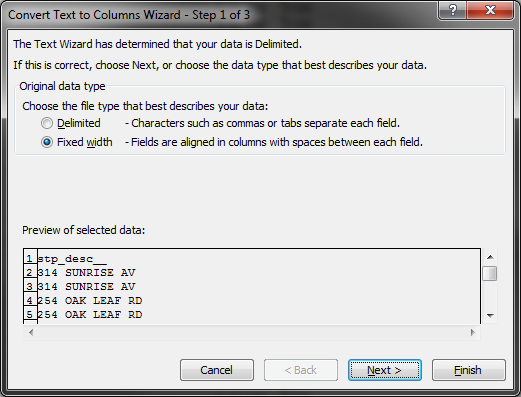 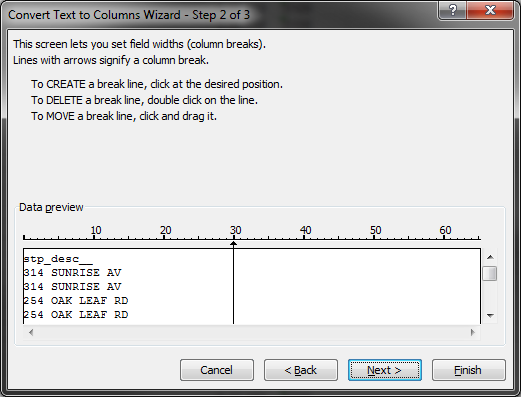 TIMS Transportation Data Import for PowerSchool
Extracting & Formatting TIMS Data

Truncating the Stop Description Field to 30 Character	

Step 6: Click Finish to Complete Text to Columns
Column C will contain the first 30 Characters of the TIMS Stop Description
Column D will contain characters 31 to 60 of the TIMS Stop Description
Note: Stop Descriptions that are more than 30 Characters typically contain additional data (ex: Boys and Girls Club) and/or are Stops located at a corner. The majority of TIMS Stop Descriptions are generally less than 30 Characters.	










Step 7: Delete the newly created Column D and Save the File as a CSV
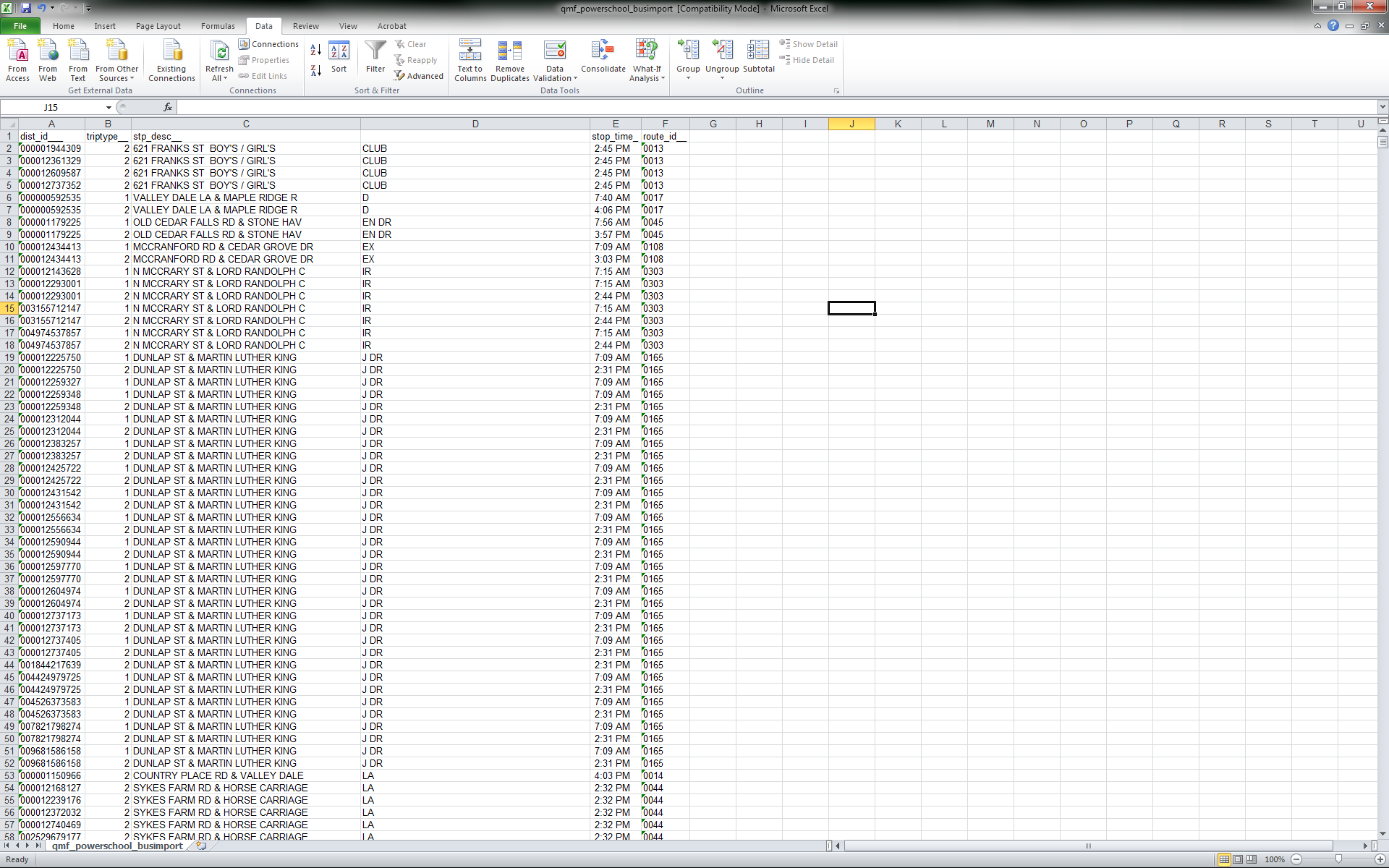 TIMS Transportation Data Import for PowerSchool
Extracting & Formatting TIMS Data

Truncating the Stop Description Field to 30 Character	

After completing all of the necessary edits to the TIMS Extract, the spreadsheet should look similar to the image below.	










The final step is to save the edited TIMS Extract as a CSV file.

See Next Slide.
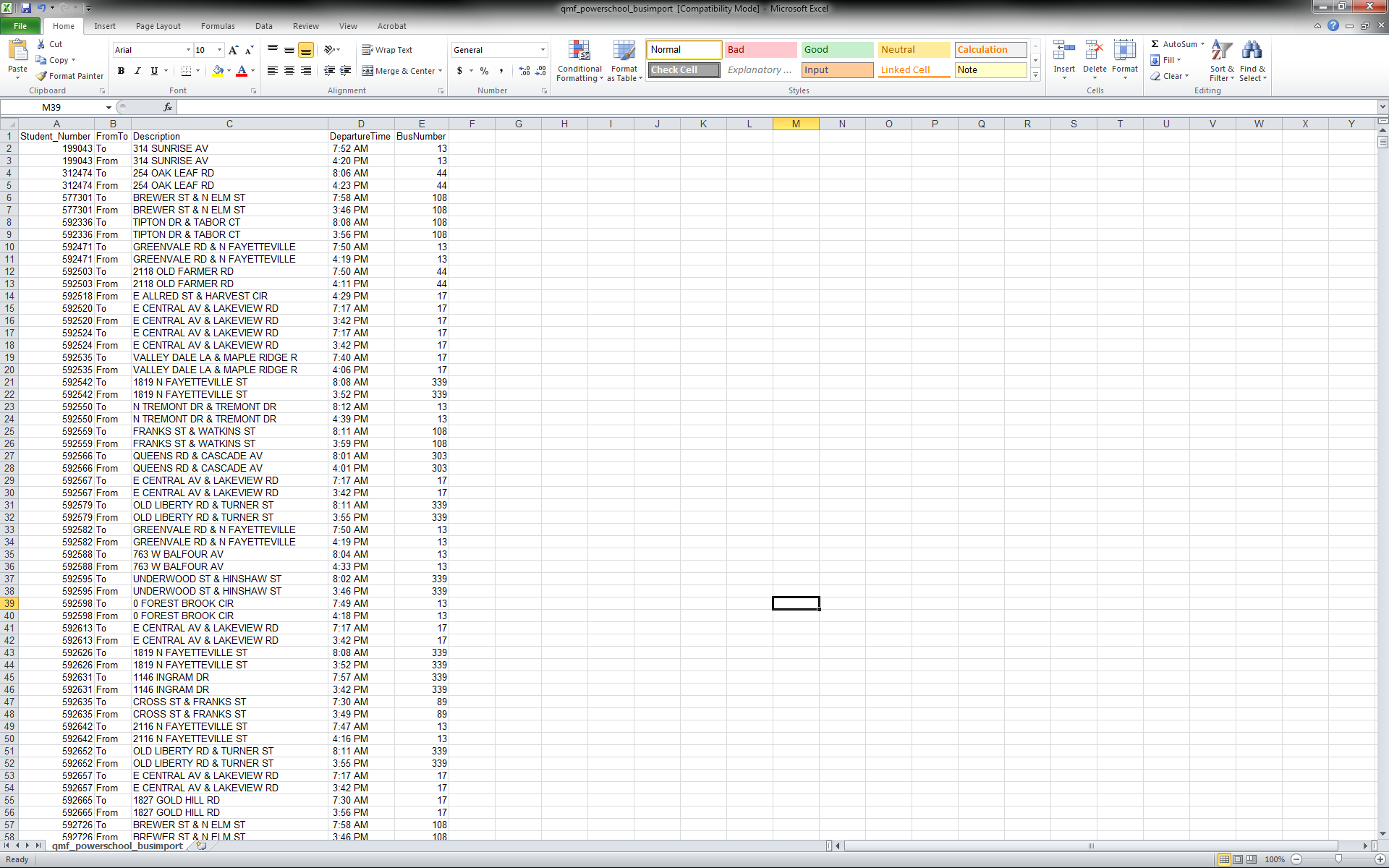 TIMS Transportation Data Import for PowerSchool
Extracting & Formatting TIMS Data

4) The final step before importing into PowerSchool is to save the edited file as a CSV.
 
	Choose File>Save As and change the “Save as Type” to CSV (Comma Delimited)









When completed, you will have a CSV (Comma Separated Values) File ready for Import.
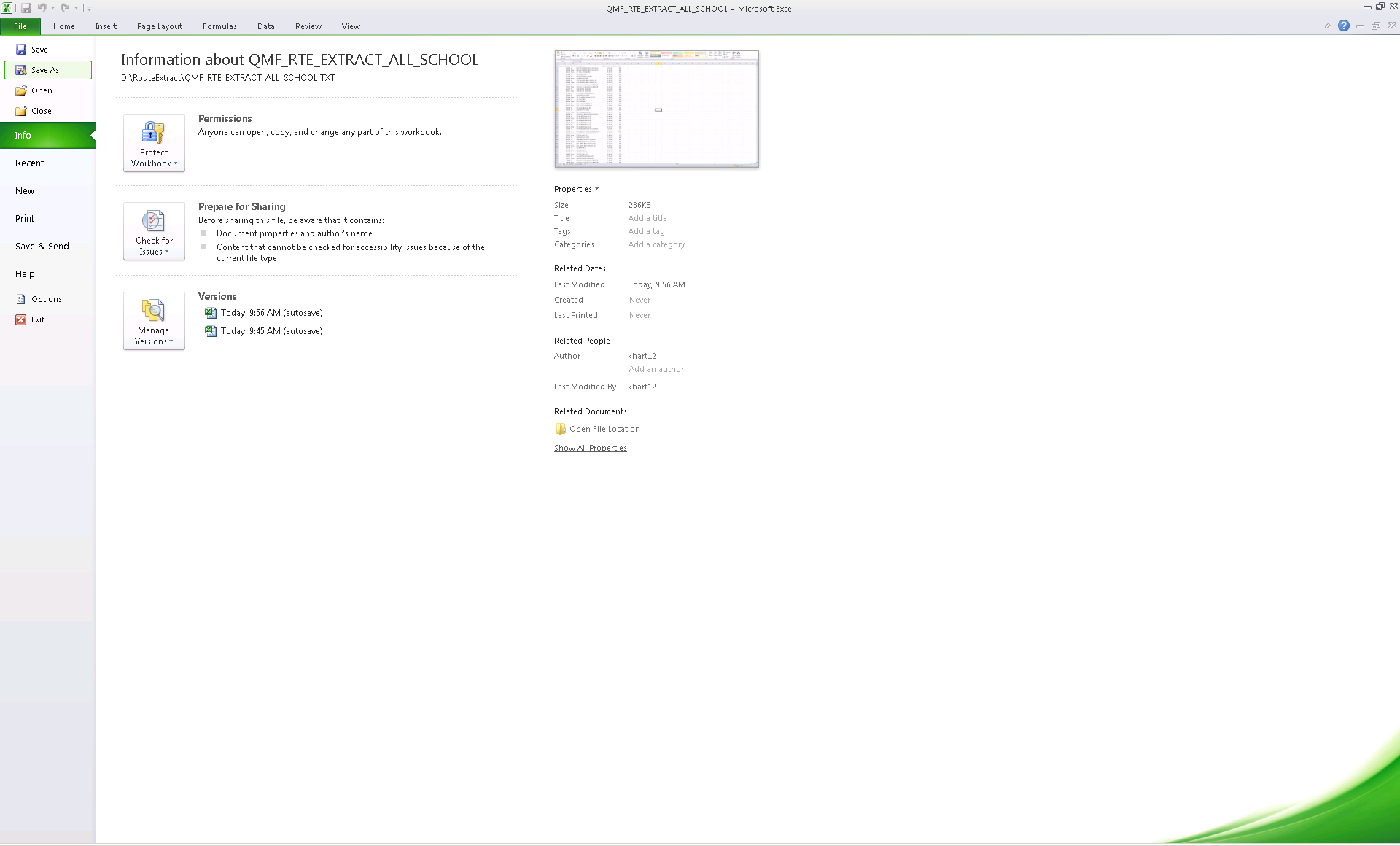 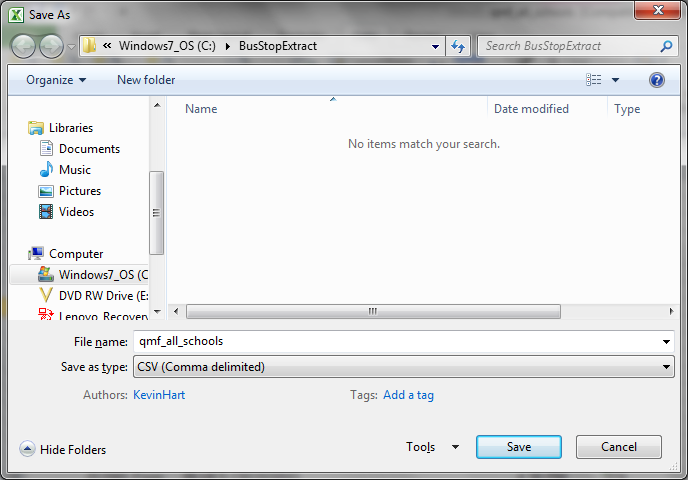 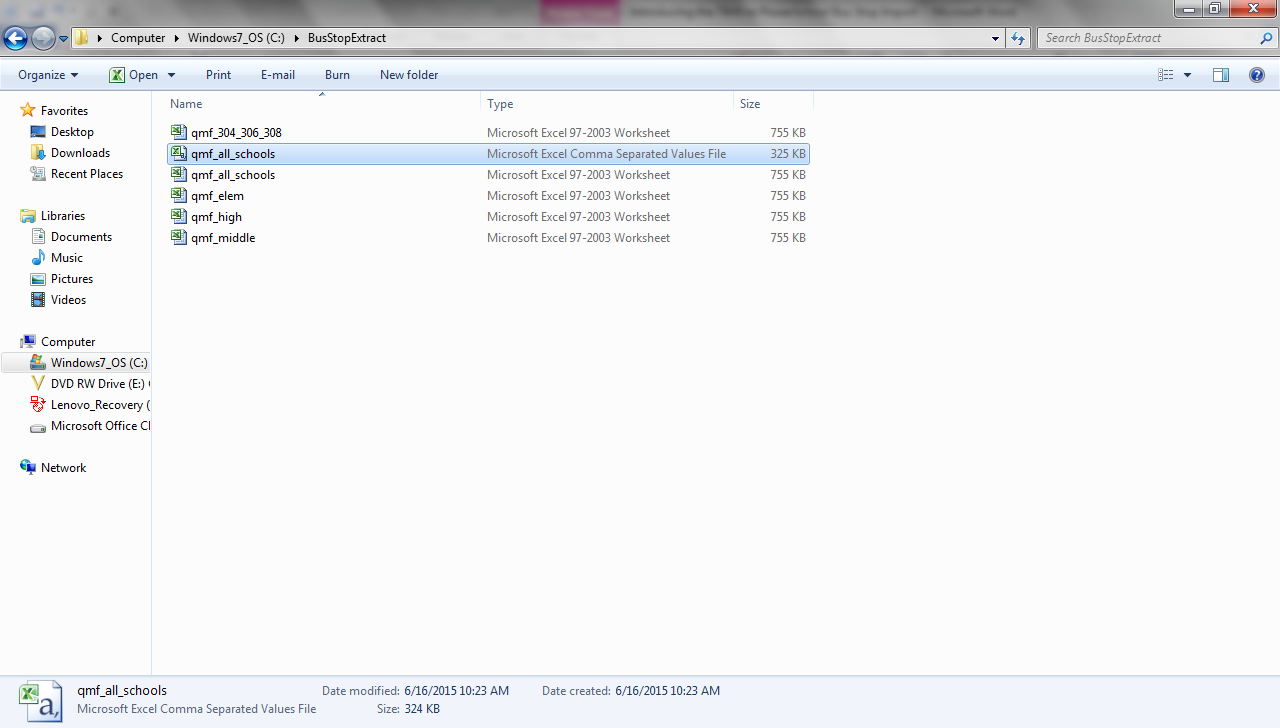 TIMS Transportation Data Import for PowerSchool
Summary of Steps to Complete the Extraction and Formatting of the
TIMS to PowerSchool Bus Stop Import File

Run the Bus Stop Extract Report as needed for…
All Schools
One School
One or More Schools
Rename the Column Headers to Match the PowerSchool Field Names
Column A = Student_Number	(must have underscore, no space)
Column B = FromTo 		(no space or underscore)
Column C = Description
Column D = DepartureTime	 (no space or underscore)
Column E = BusNumber		 (no space or underscore)
Remove the Leading Zeros from the PowerSchool ID
Highlight all IDs and Convert to Number Format
Search and Replace Trip Types in Column B
1= “To School” Trip
2 = “From School” Trip
4a) Truncate Stop Description to 30 Characters (prior to February 2016 Update to PowerSchool)
5)    Save the Newly Edited File as a CSV (Comma Delimited )
File>Save As> CSV (Comma Delimited)
TIMS to PowerSchool Transportation Data Import
Purging and Importing TIMS DataPurging TIMS Data from PowerSchoolImporting TIMS Data into PowerSchool
TIMS Transportation Data Import for PowerSchool
Purging Existing TIMS Data in PowerSchool

As LEAs start to import TIMS Ridership Data into PowerSchool, there will be a need to update this data on a regular basis as Student Assignments will change, Stops Times and Stop Locations will change, and Bus Numbers may also change throughout the year.

In order to update Transportation Data previously imported into PowerSchool, you must first Purge the existing Transportation Data in PowerSchool and Re-Import a new TIMS Extract.

The PURGE option allows LEAs to choose 
One School to Purge Data From
One or More Schools to Purge Data From
Or to Purge Data from ALL SCHOOLS
TIMS Transportation Data Import for PowerSchool
Purging Existing TIMS Data in PowerSchool

TIMS Tip: Do not import another TIMS extract without first purging the TIMS Data previously imported into PowerSchool. If you do not Purge before Importing, the Student Transportation Screen will show multiple transportation records.

The figure below is a student record with duplicated Ridership Data caused by not purging data prior to completing another import of TIMS Data.
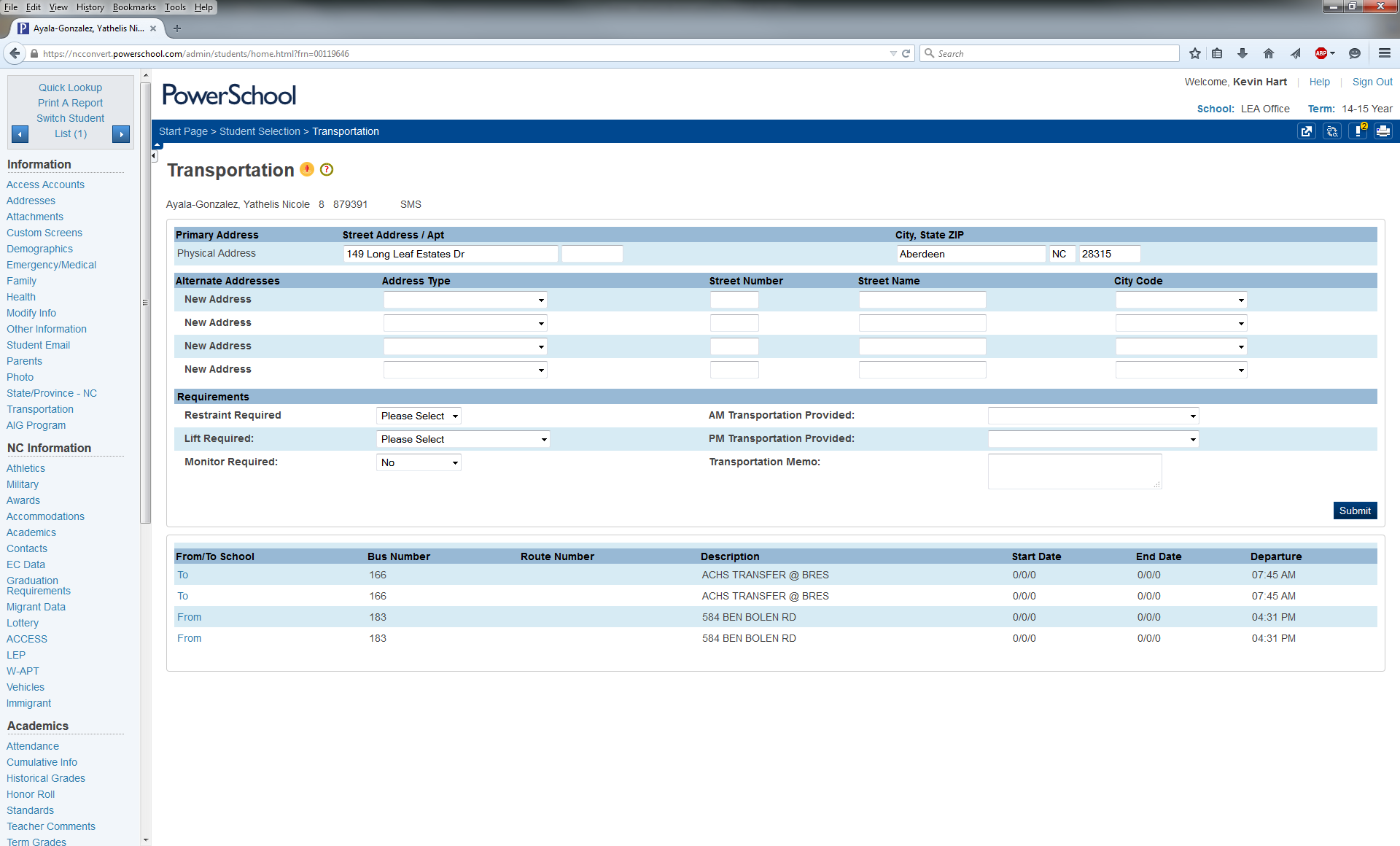 TIMS Transportation Data Import for PowerSchool
Purging Existing TIMS Data in PowerSchool

Accessing the Transportation Data Purge Interface

From the PowerSchool Start Page, Go to “Special Functions” from the menu on the left.

From the Special Functions Page, scroll to the North Carolina Special Functions section at the bottom of the page and choose “Transportation Administration”
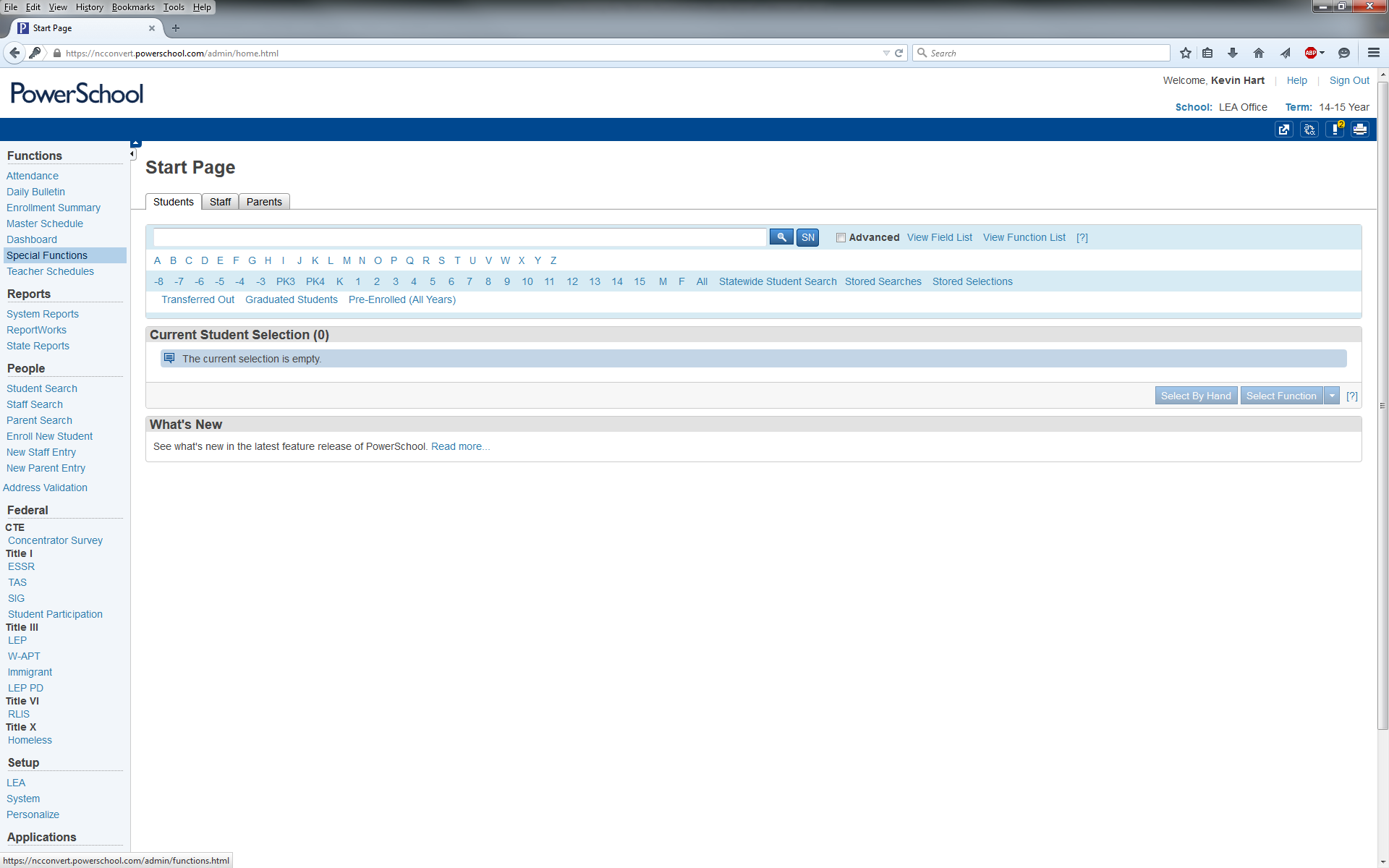 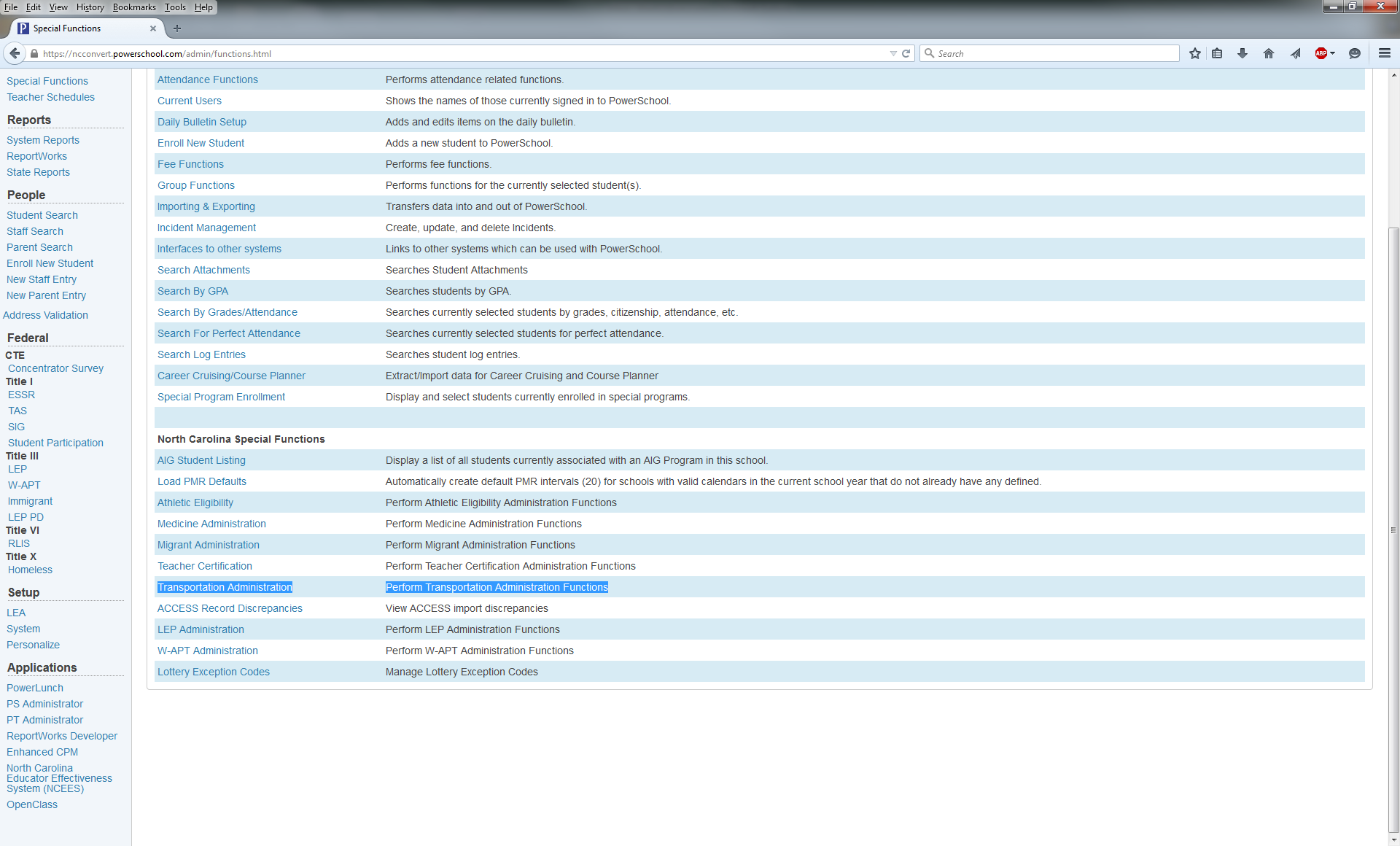 TIMS Transportation Data Import for PowerSchool
Purging Existing TIMS Data in PowerSchool

Accessing the Transportation Data Purge Interface

The next page displays the Interface to Purge Transportation Records
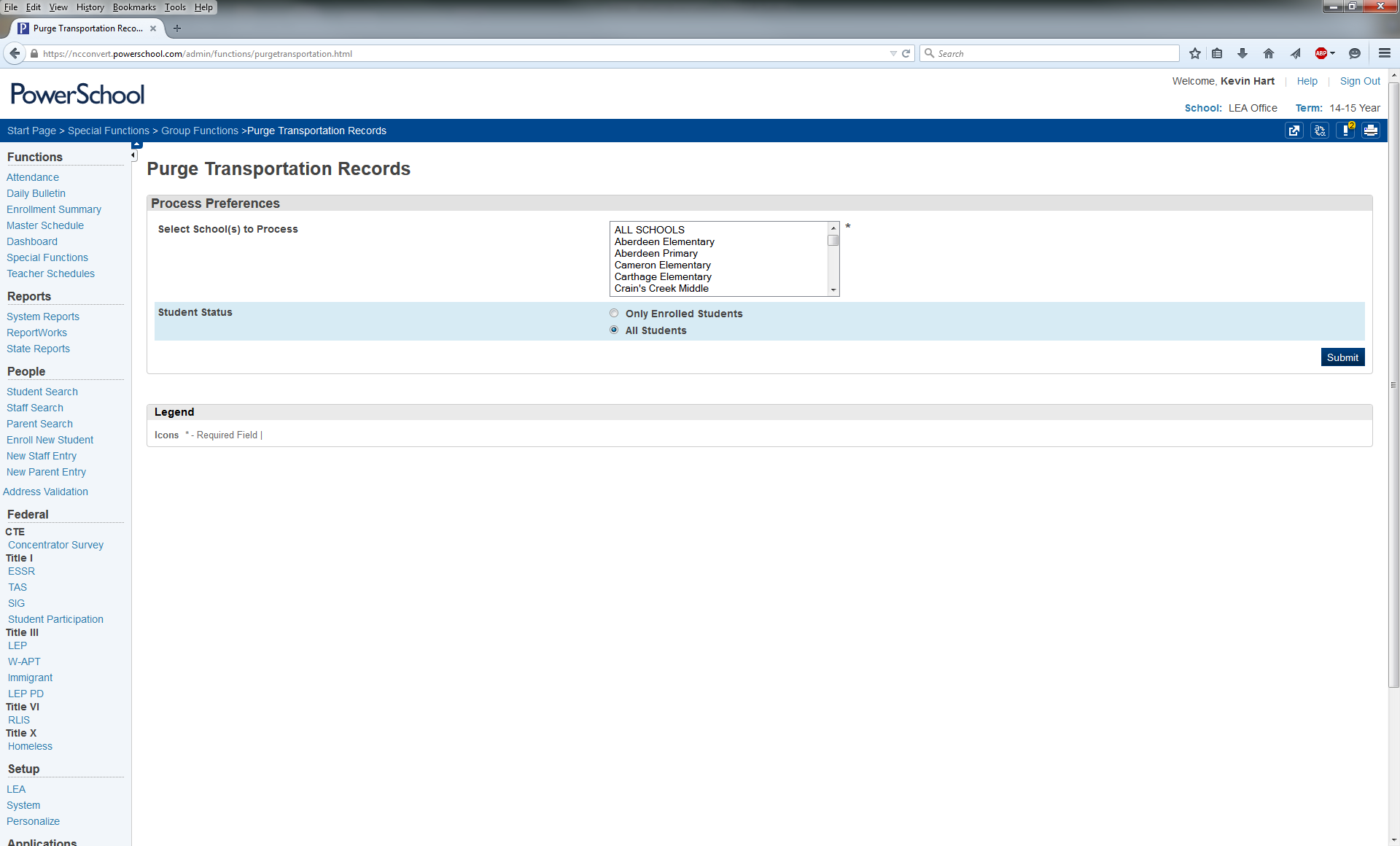 TIMS Transportation Data Import for PowerSchool
Purging Existing TIMS Data in PowerSchool

2. Users can select to Purge Transportation Data from …
	All Schools 		One School		Multiple Schools










3. After choosing the School(s) you want to purge data from, leave the Student Status field defaulted to “All Students” and Click “Submit”
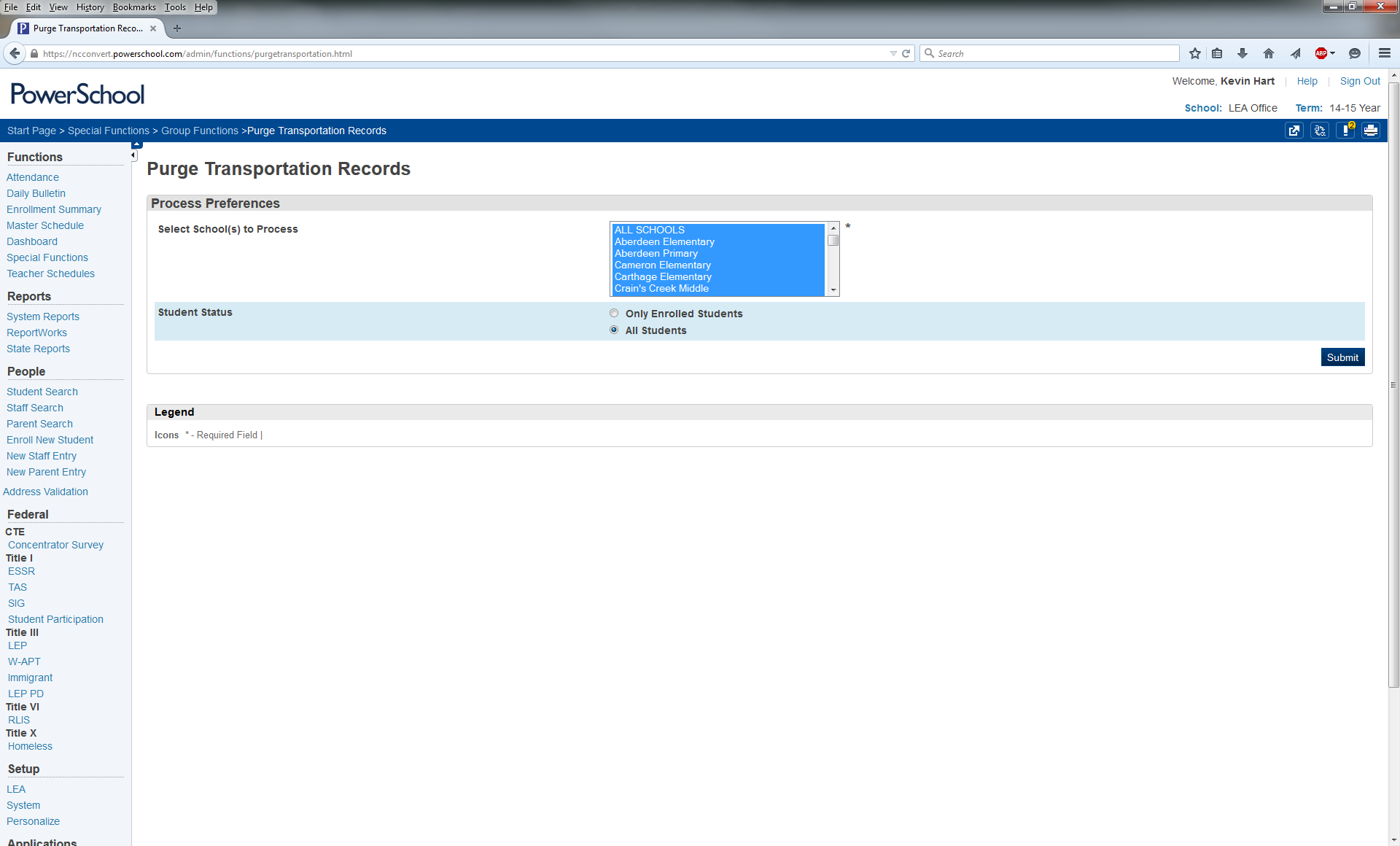 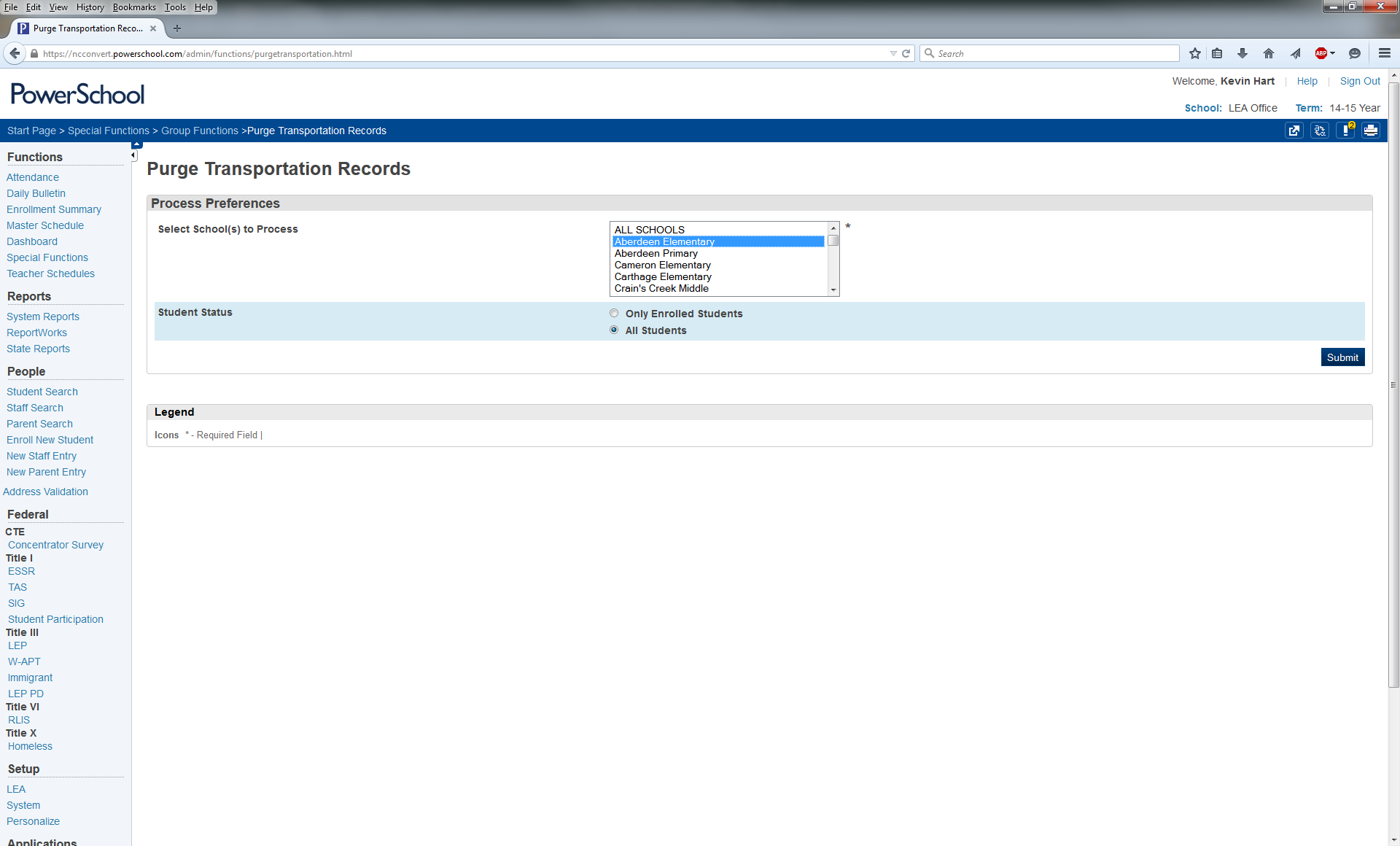 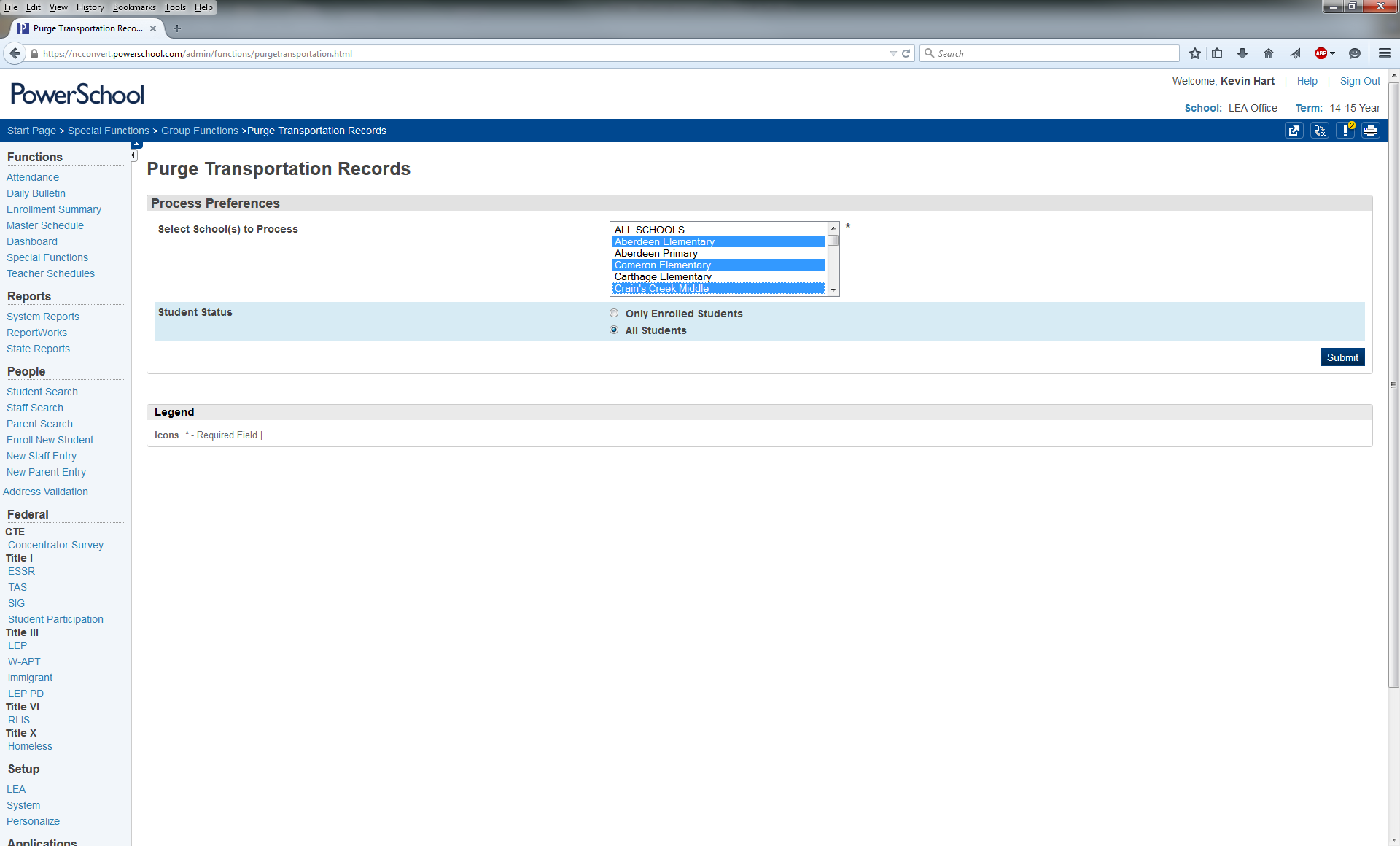 Control-Click to Highlight Multiple Schools
Click on the School Name to Highlight just One School
Selecting All Schools will Highlight the Entire List
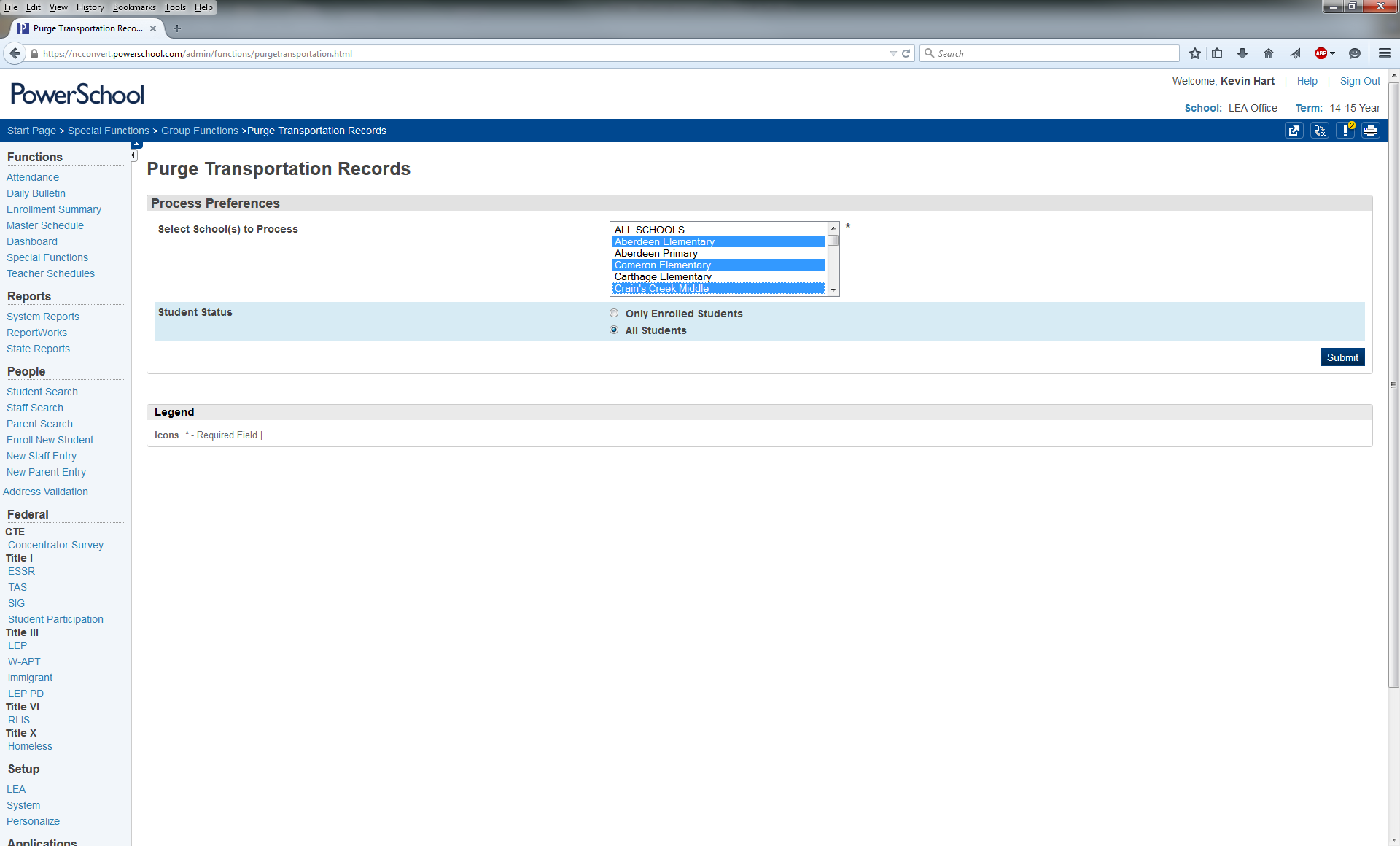 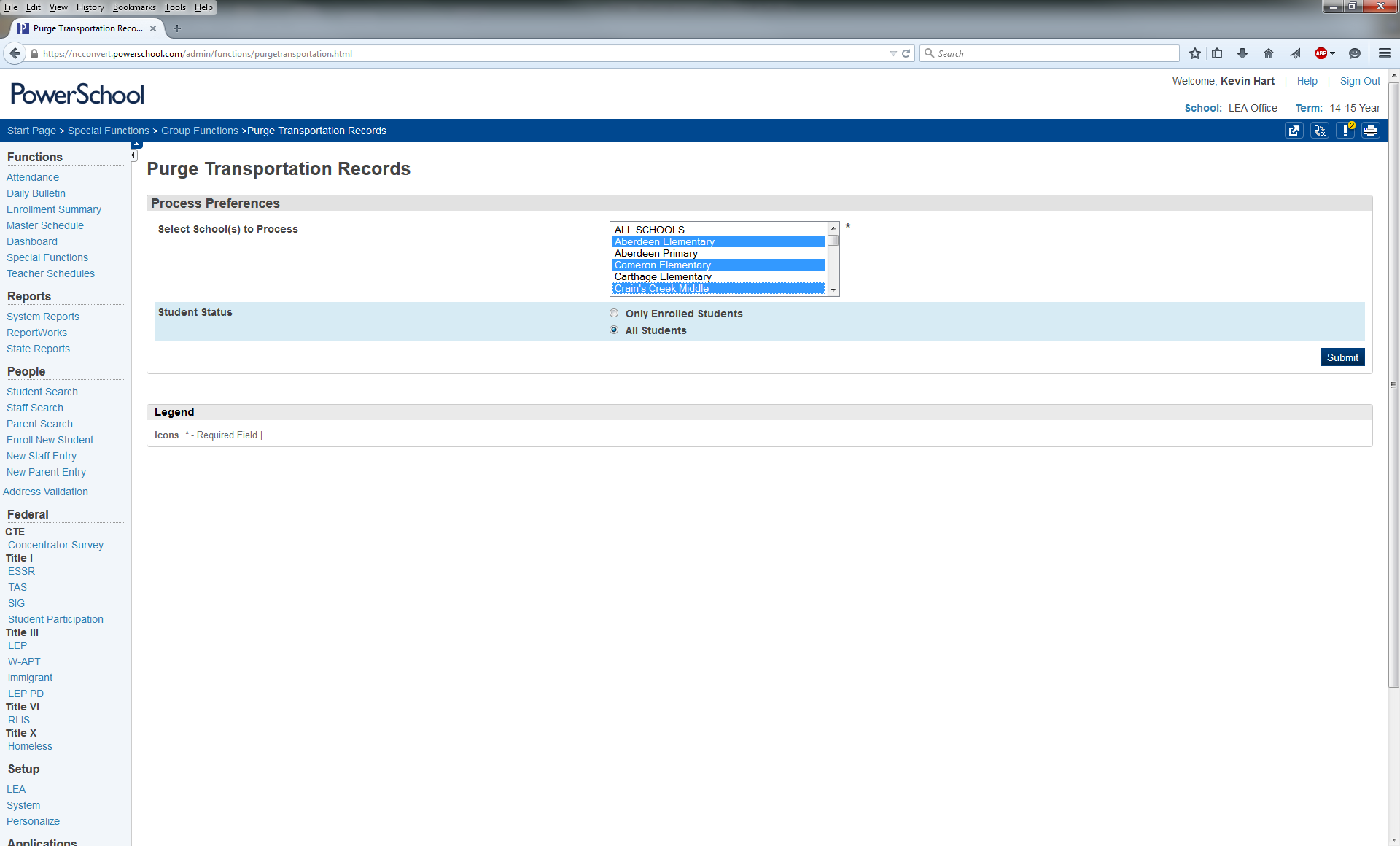 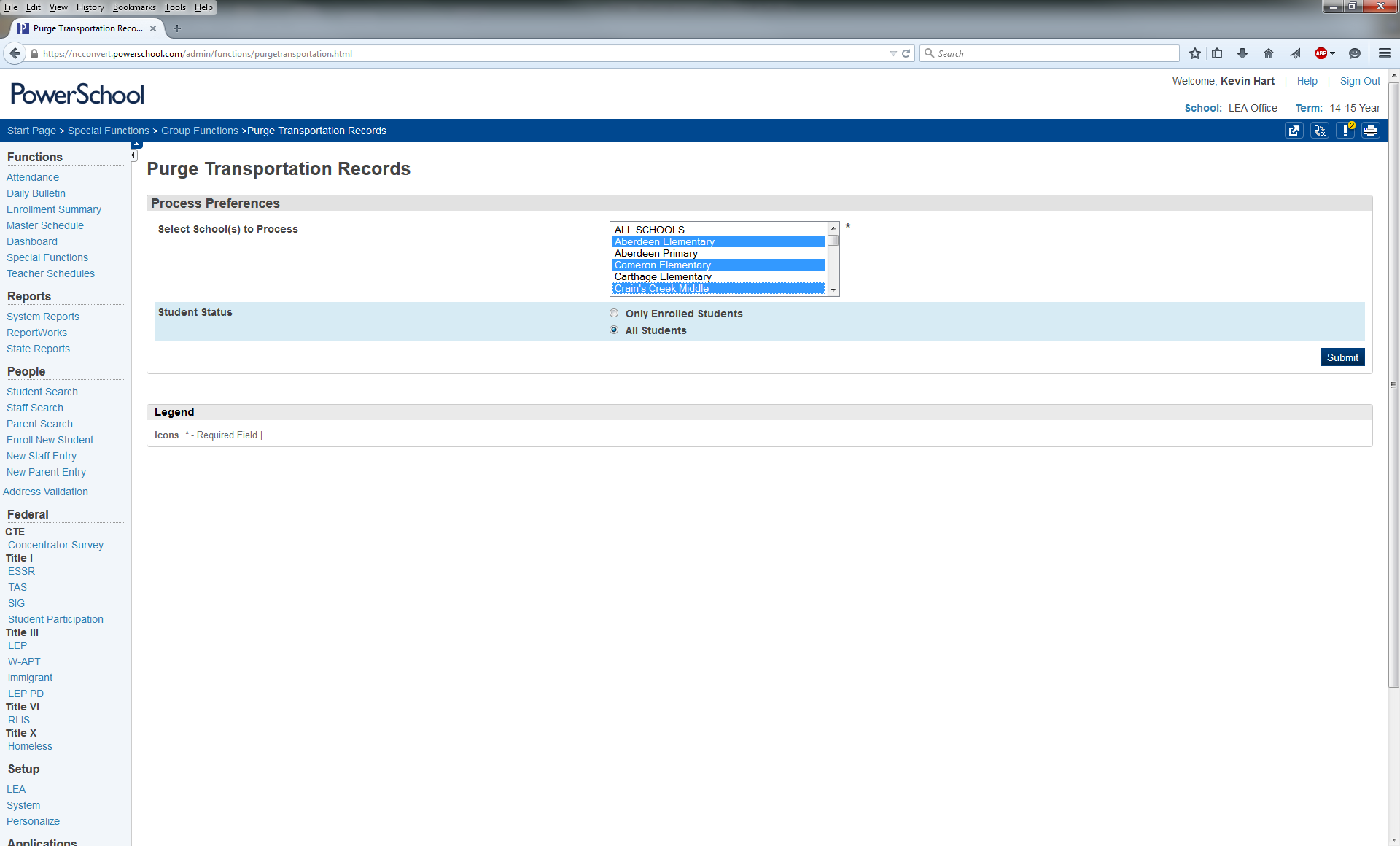 TIMS Transportation Data Import for PowerSchool
Purging Existing TIMS Data in PowerSchool
4. The system will then ask you to Confirm the number of Transportation Records you wish to Purge. If you believe this number is correct for the School(s) you selected, Click Continue to Proceed with Purging the Previously Uploaded TIMS Transportation Data.






5. You will then see a message notifying you of how many Transportation Records were Successfully Purged. Click Continue to Return to the Transportation Purge Interface.






6. Transportation Data Purge Complete. 
You may now Import the Edited CSV File from TIMS.
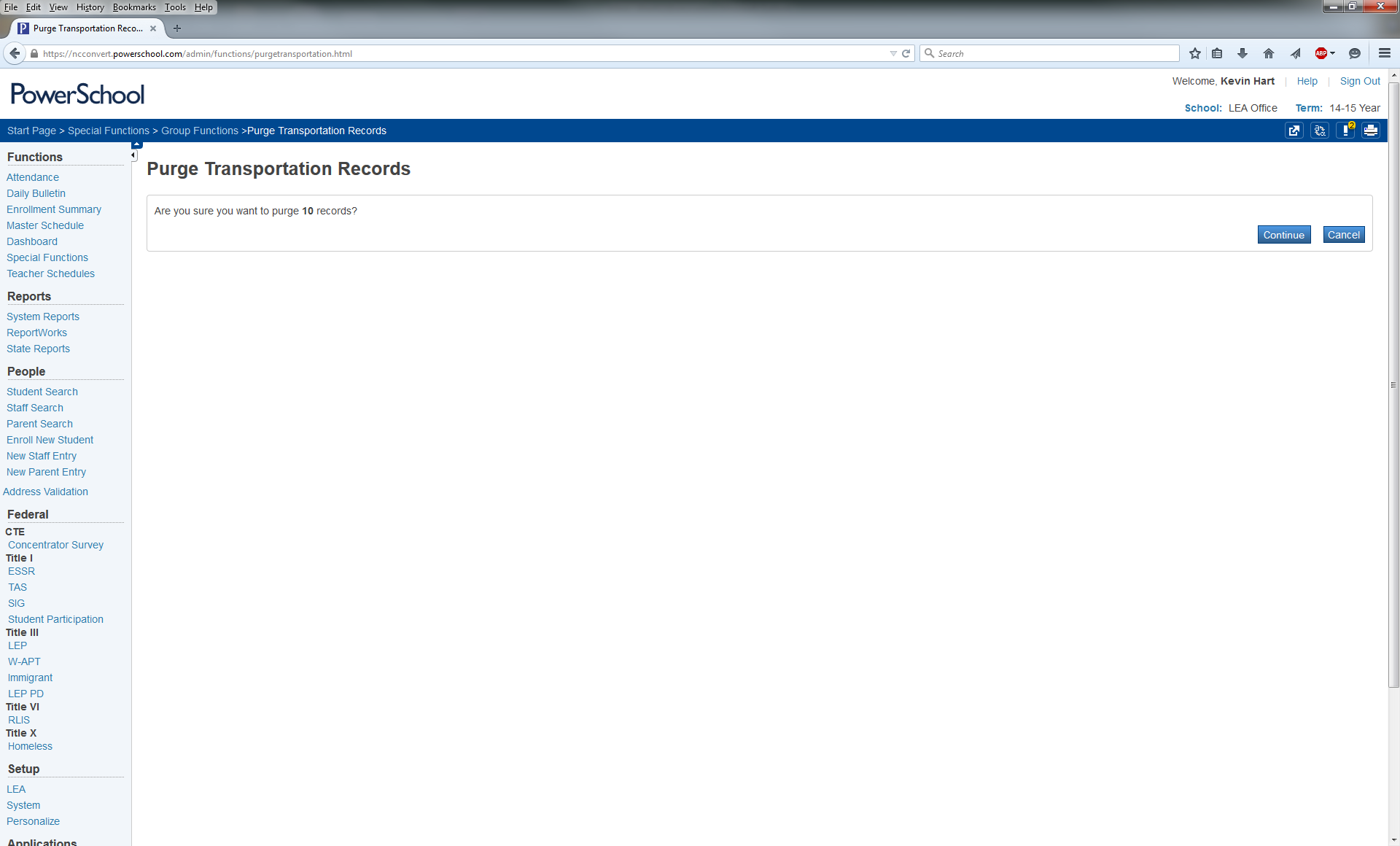 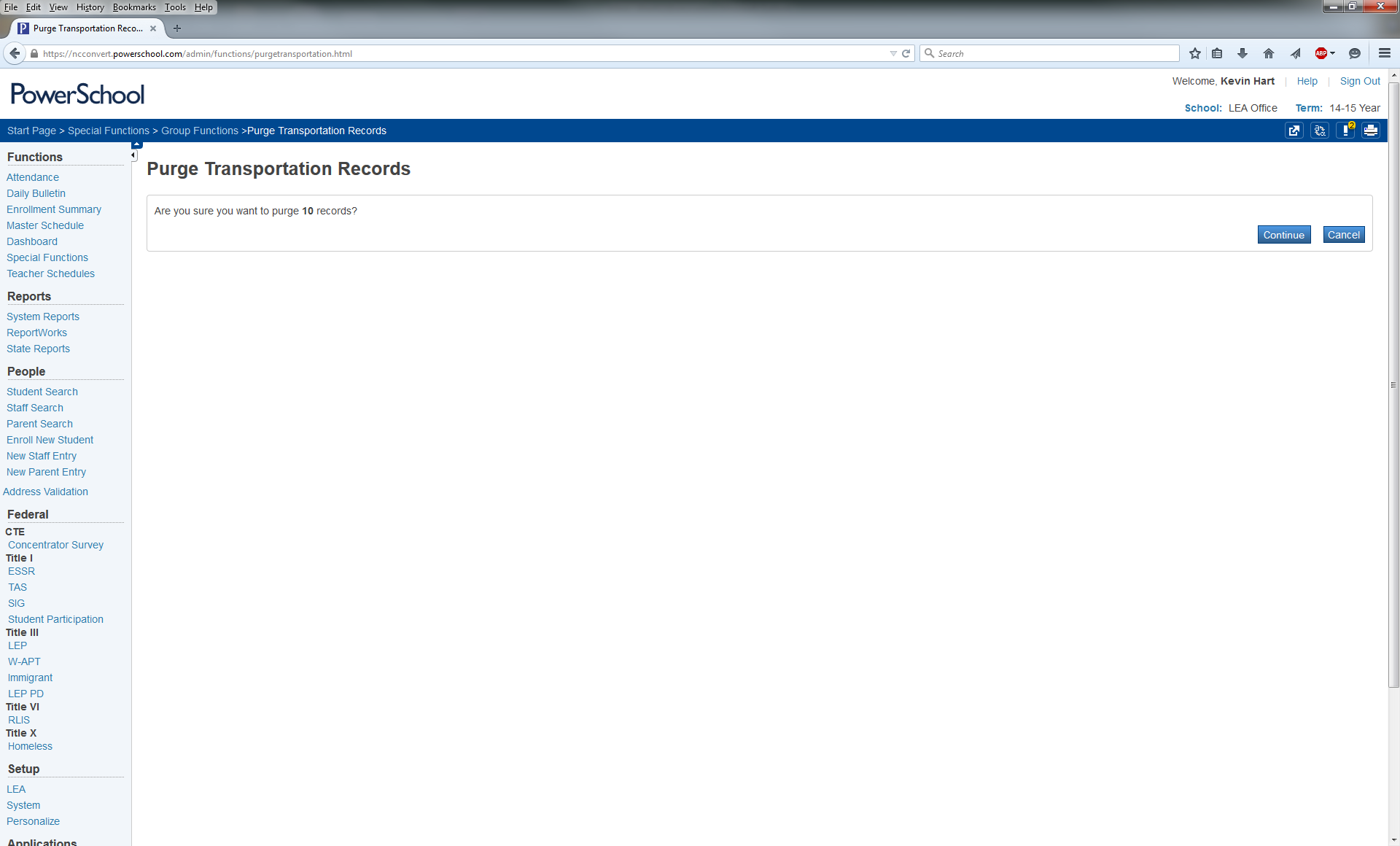 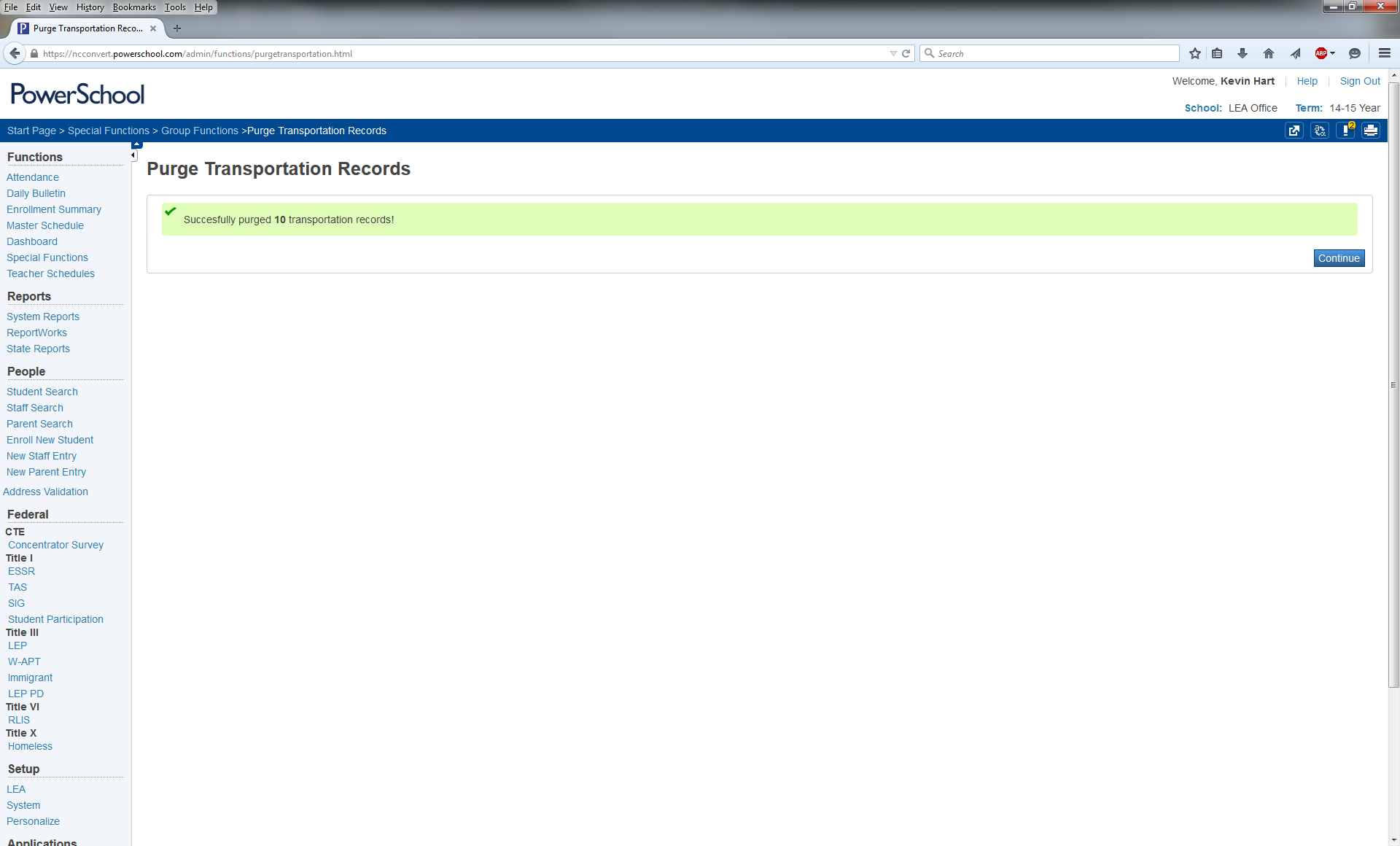 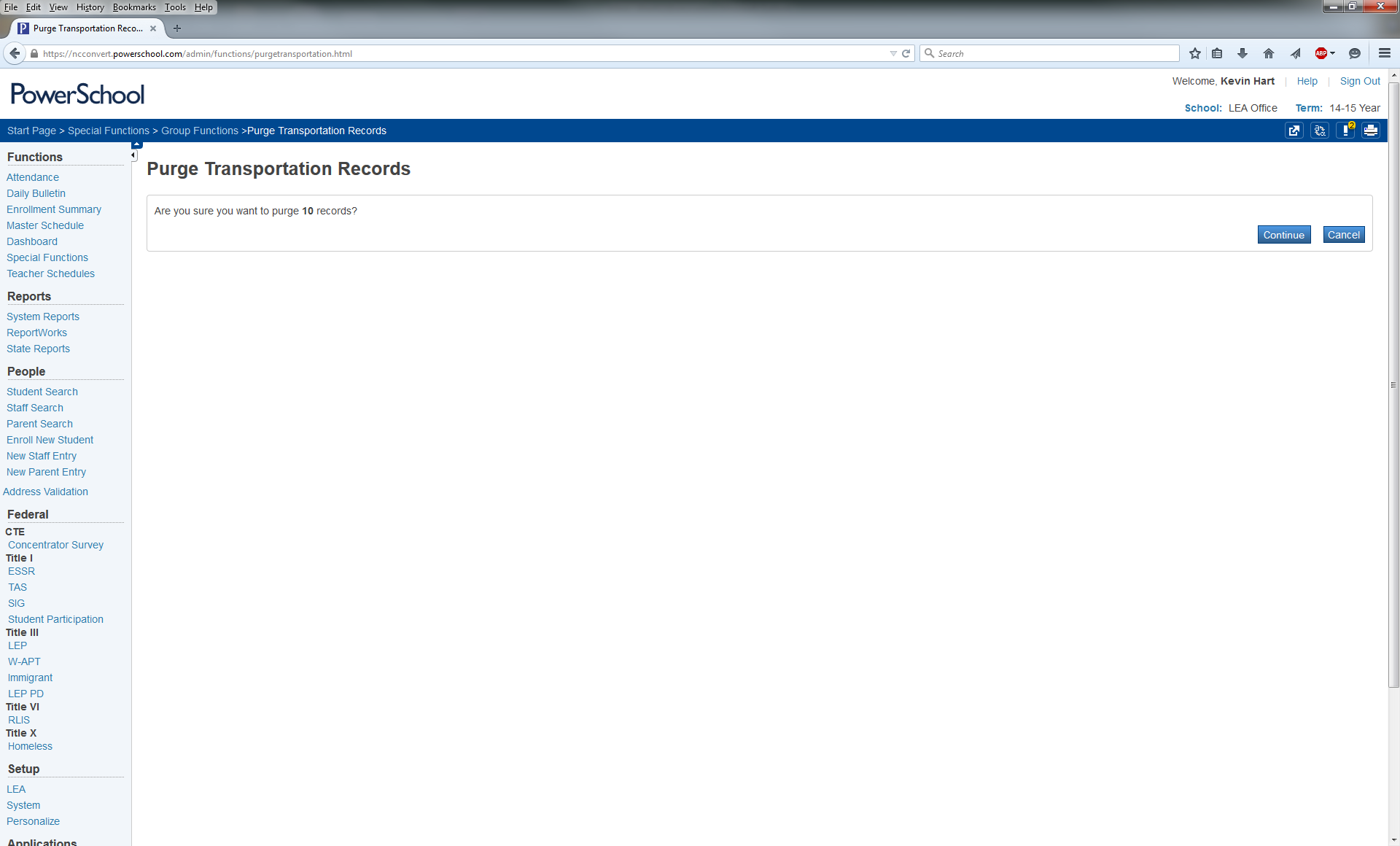 TIMS Transportation Data Import for PowerSchool
Importing TIMS Data into PowerSchool

After completing edits to the TIMS Extract and purging the previously imported TIMS Data from PowerSchool, you are ready to Import the most current Transportation Data from TIMS.

Accessing the Data Import Manager Interface

1. From the PowerSchool Start Page, Go to “Special Functions” from the menu on the left.

2.  In the top section of Special Functions, click on the link titled “Importing and Exporting”
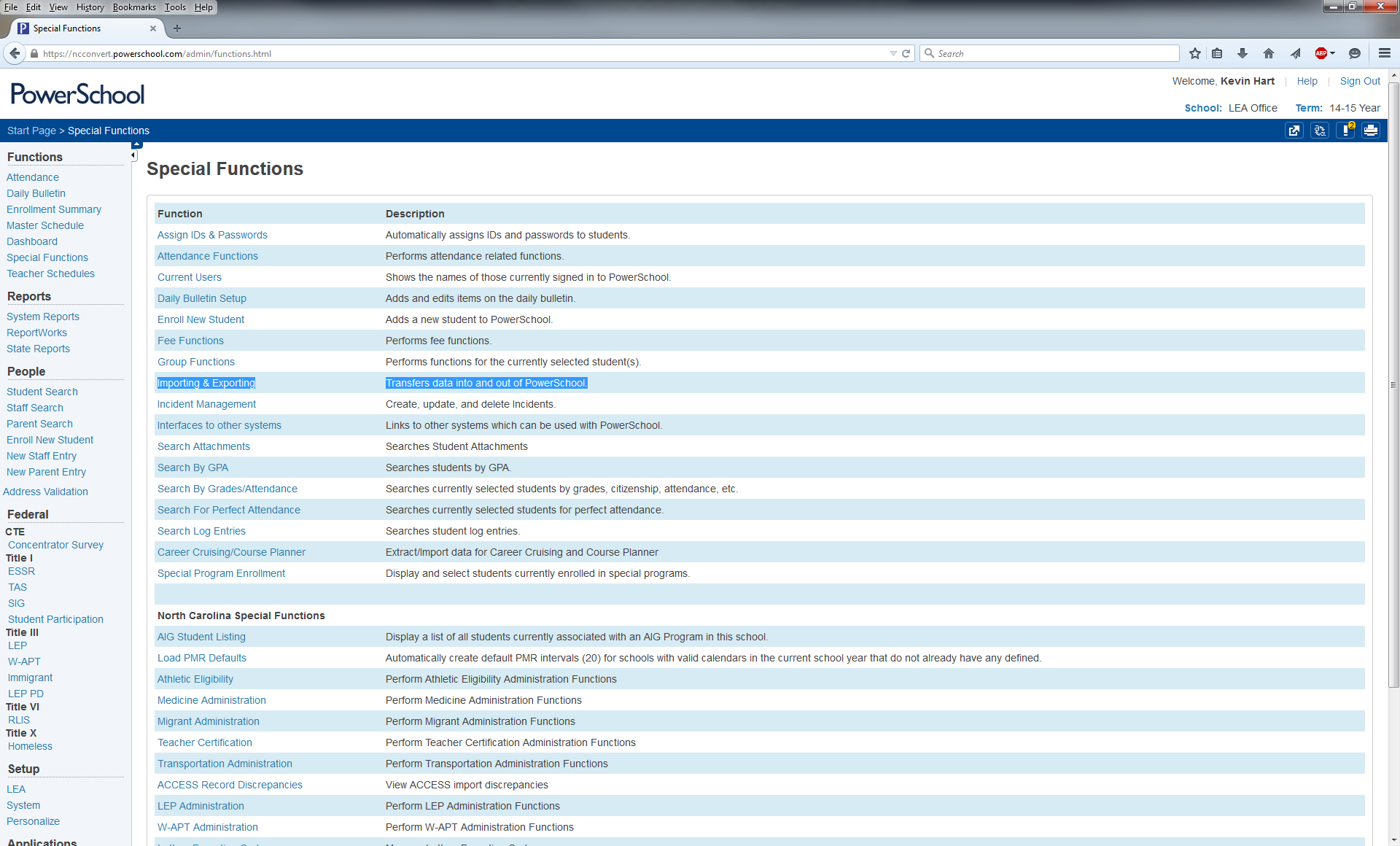 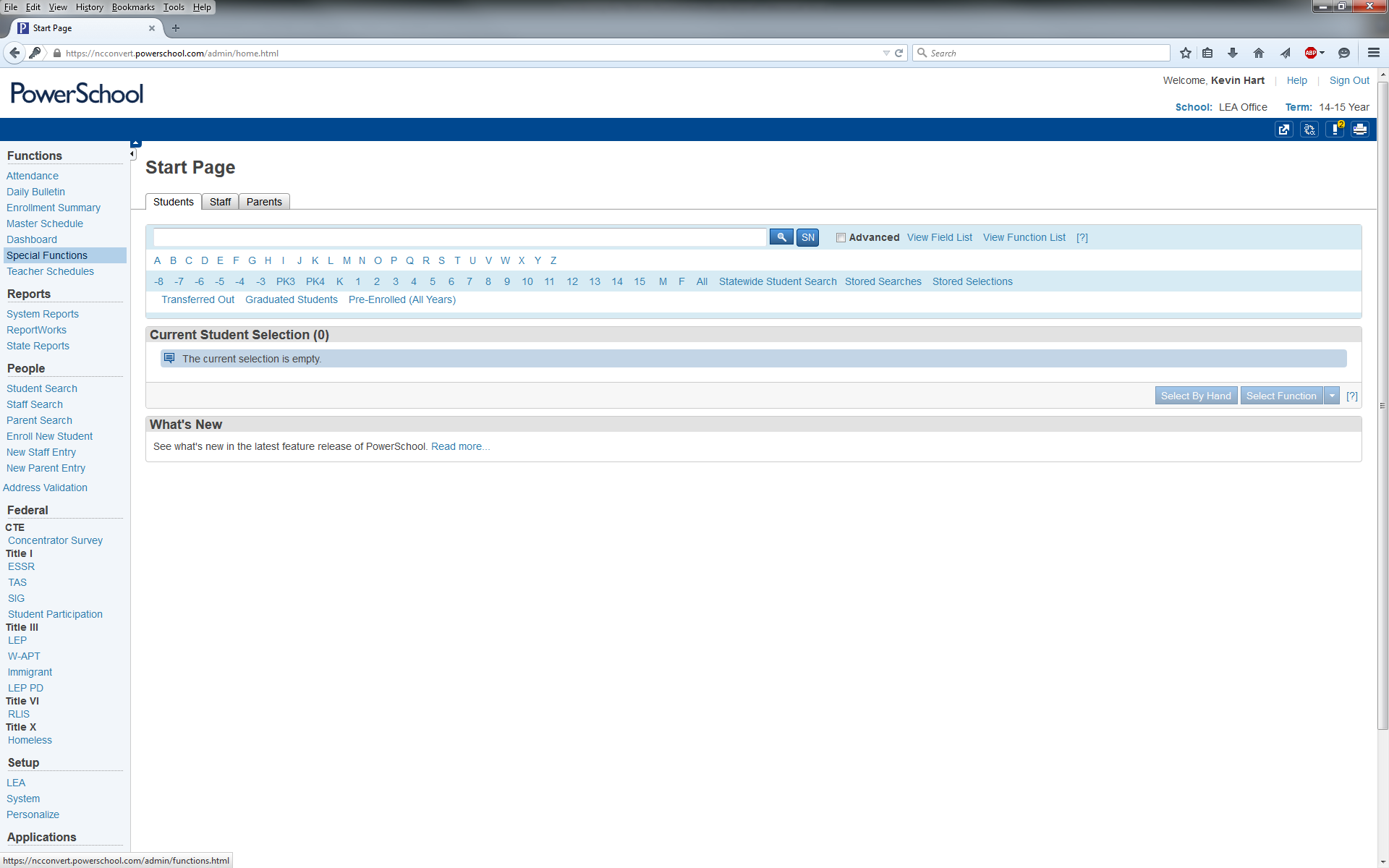 TIMS Transportation Data Import for PowerSchool
Importing TIMS Data into PowerSchool

Accessing the Data Import Manager Interface

3. In the Importing Section at the top, click on the link titled “Data Import Manager”
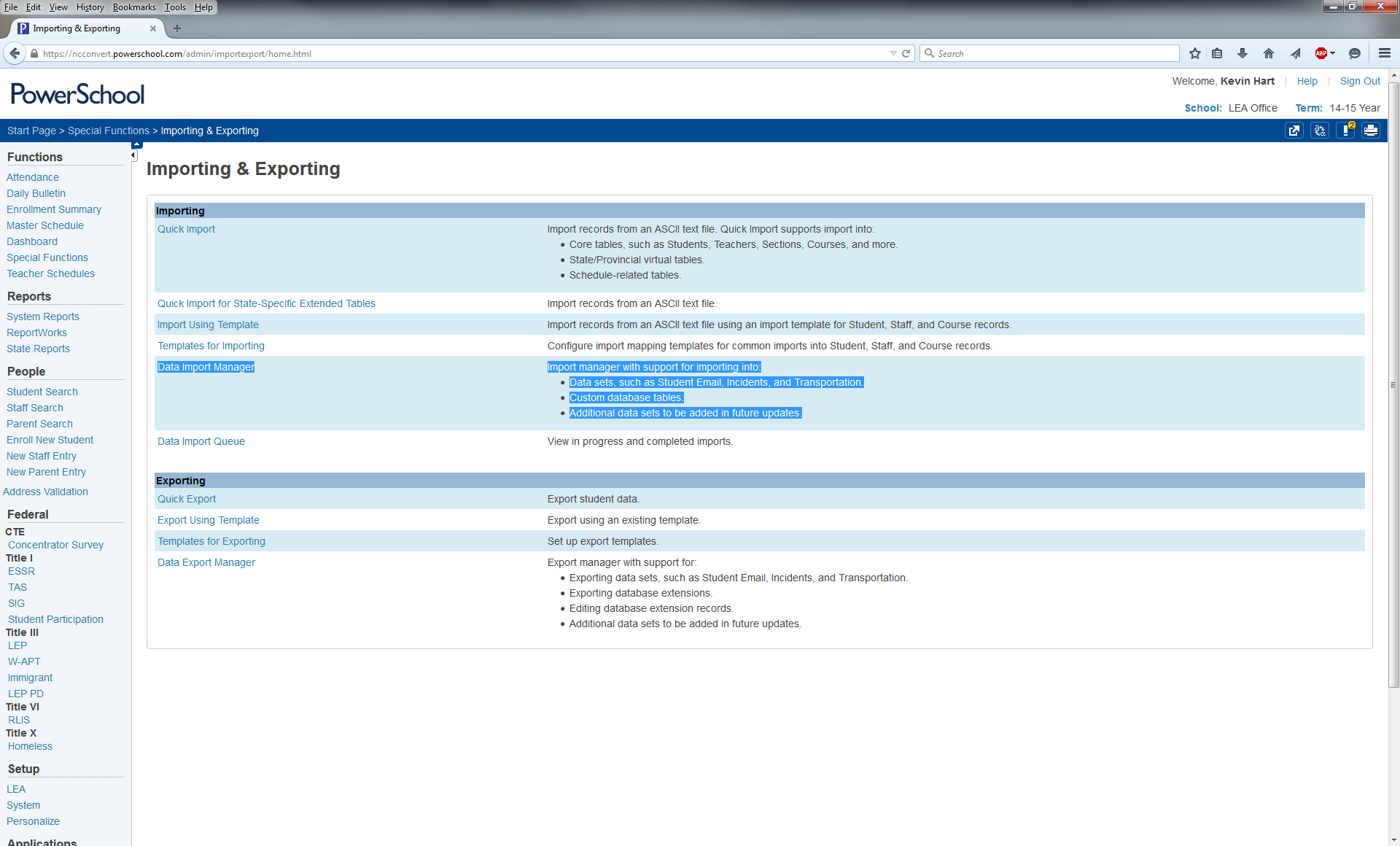 TIMS Transportation Data Import for PowerSchool
Importing TIMS Data into PowerSchool

On the Data Import Manager Page, you will first need to choose the Source File for Import into PowerSchool. 

4. Select Browse and locate the Newly Edited CSV File.
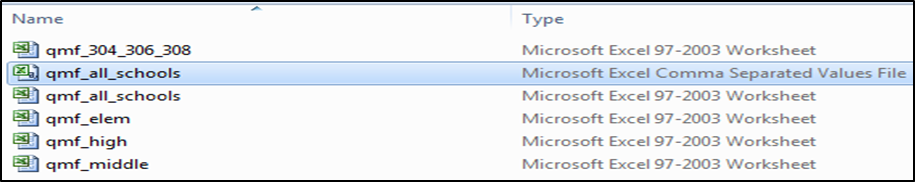 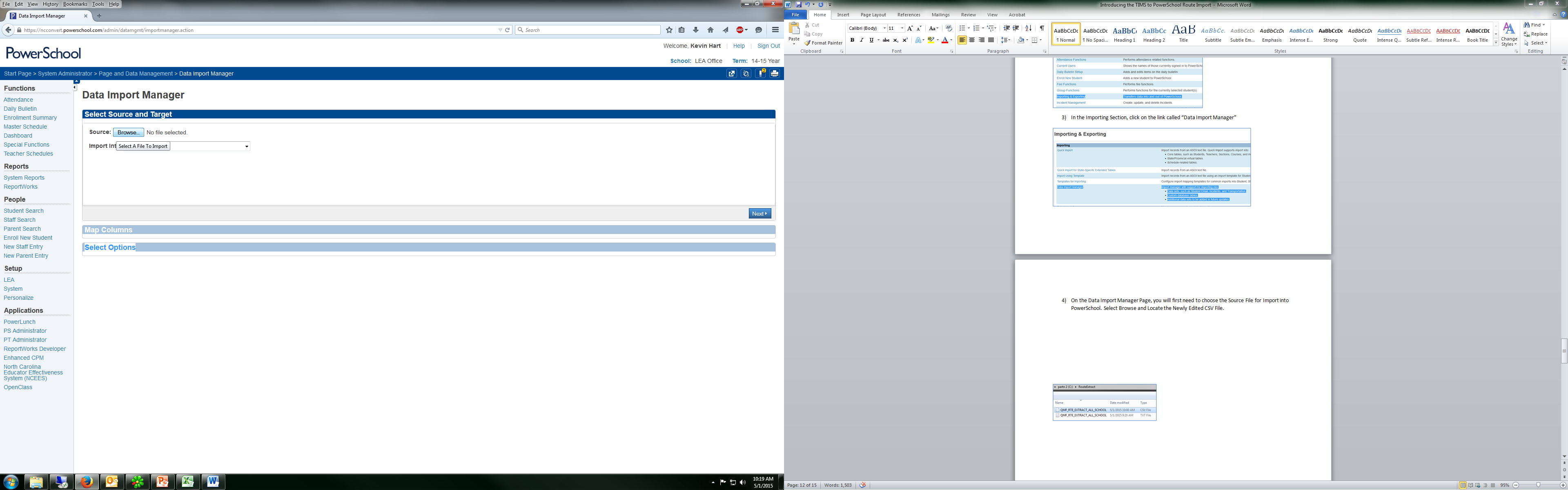 TIMS Transportation Data Import for PowerSchool
Importing TIMS Data into PowerSchool

Next you will need to choose where in PowerSchool you want to Import this Data 

5. Under “Import Into”, scroll all the way to the bottom and choose “Transportation”
6. Then change the “Field Delimiter” to “Comma” and Choose “Next”
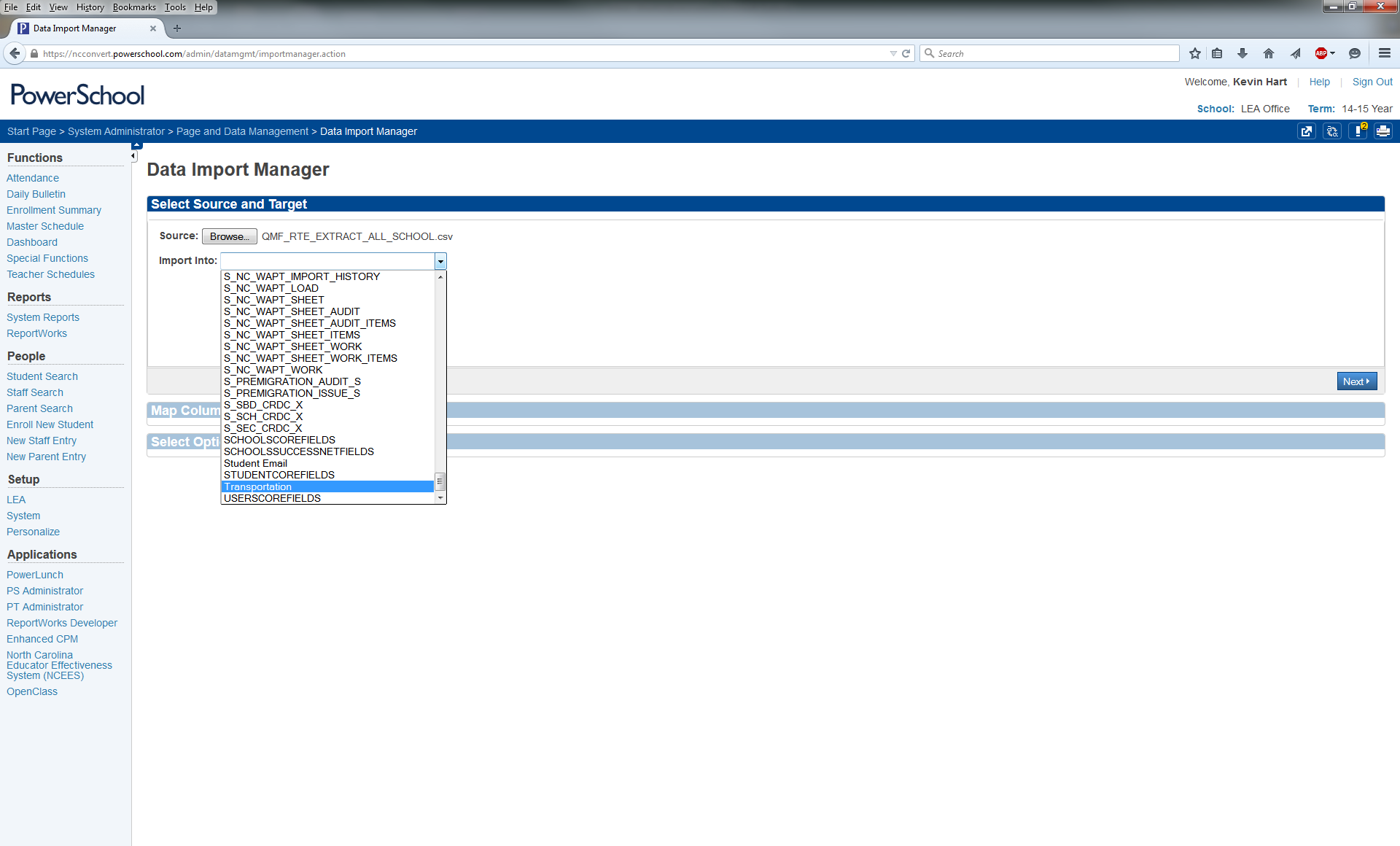 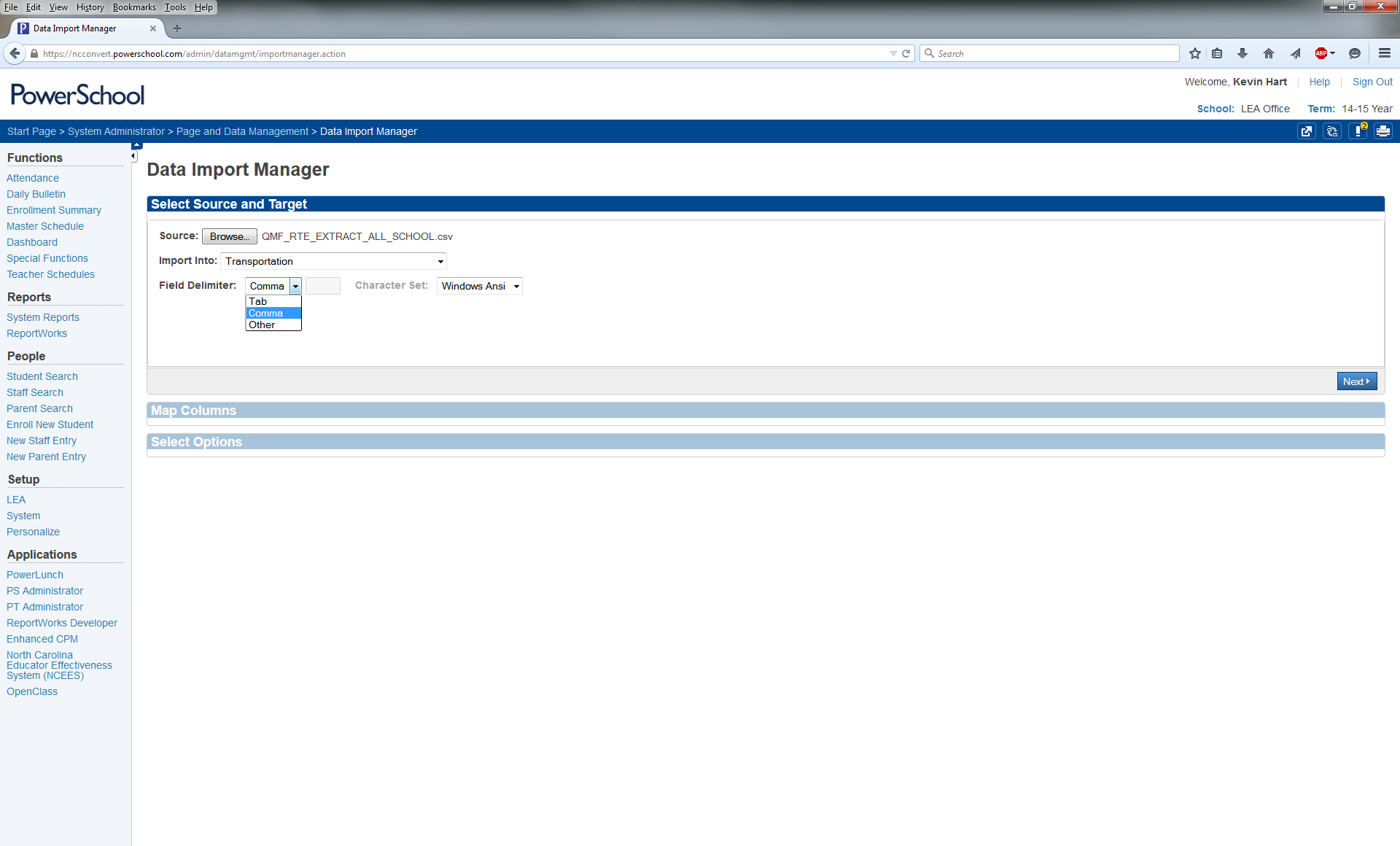 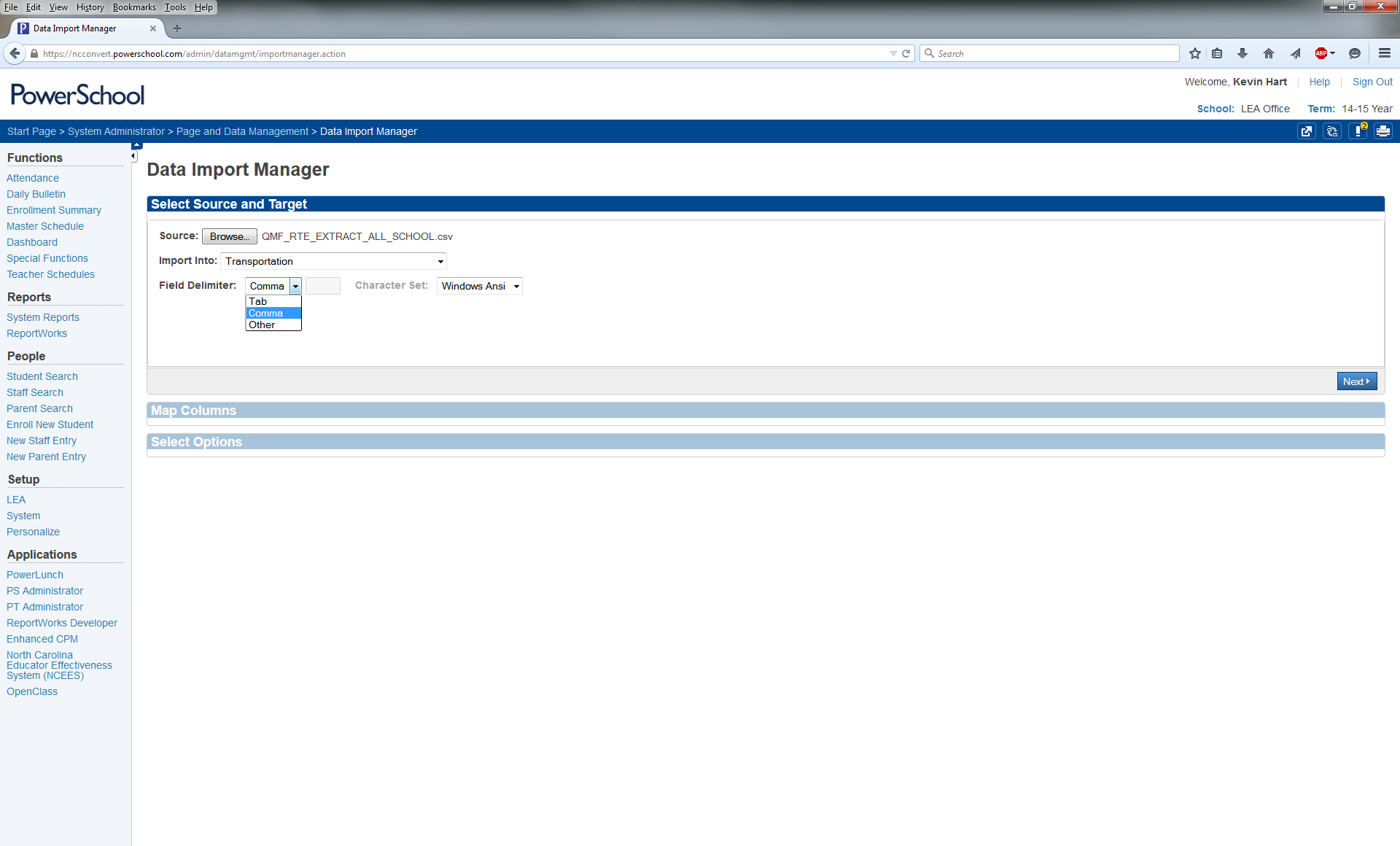 TIMS Transportation Data Import for PowerSchool
Importing TIMS Data into PowerSchool

Because the correct PowerSchool Field Names were edited in the Spreadsheet, PowerSchool sees field headers and correctly pairs TIMS Data with PowerSchool Data.

 If all the variable names under “Import File Column” and “PowerSchool Field” are paired correctly…

 7. Click Next to Proceed
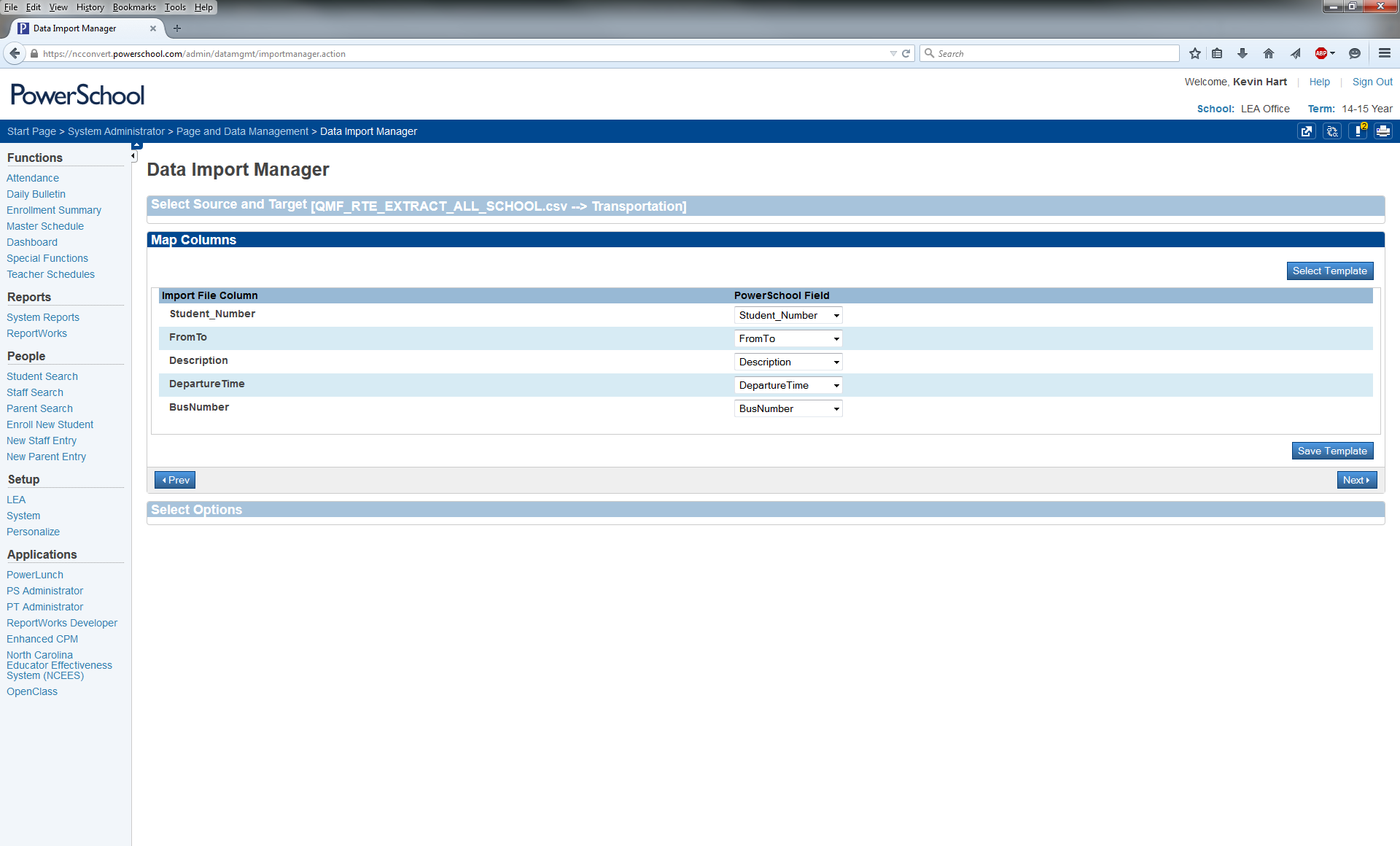 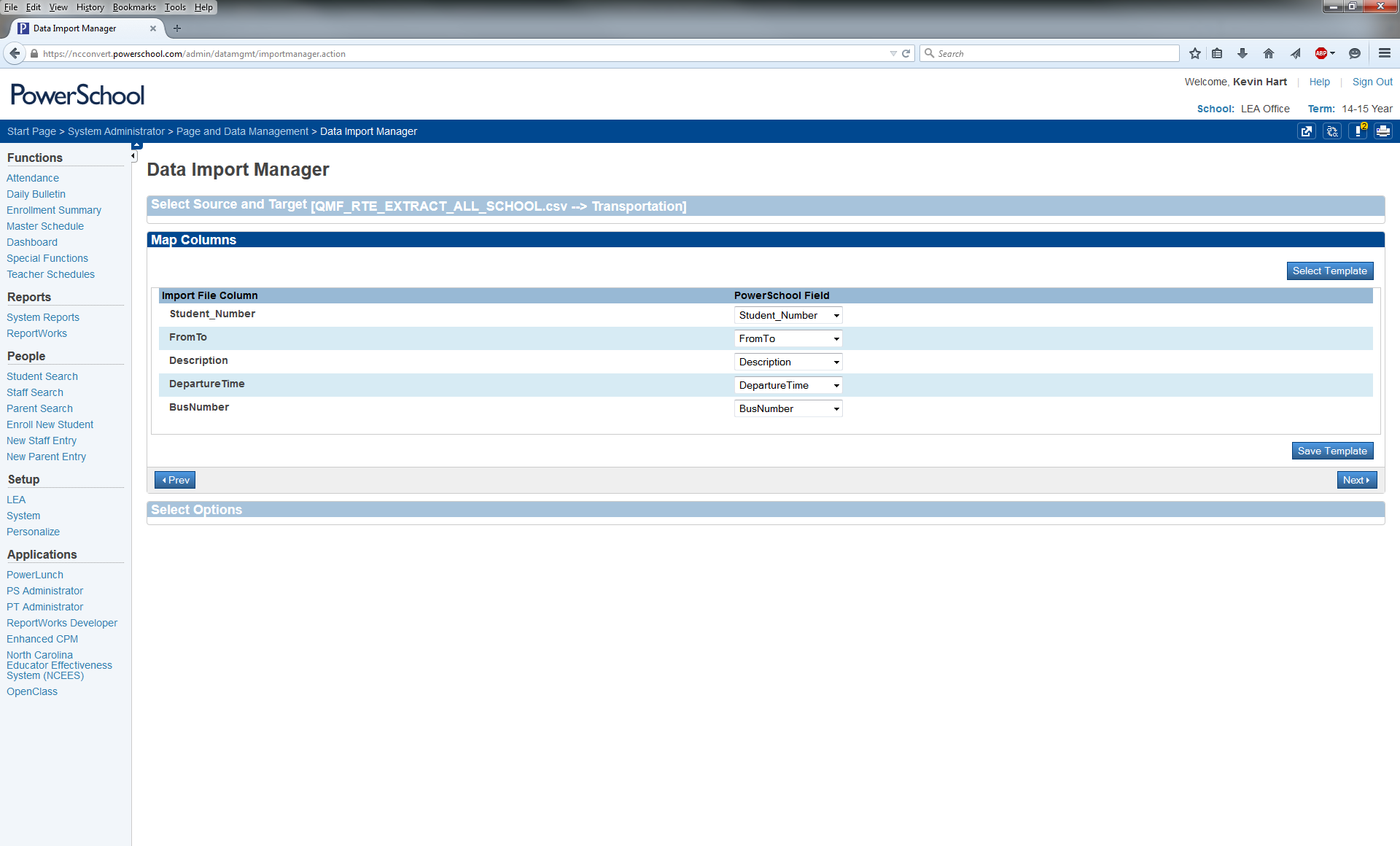 TIMS Transportation Data Import for PowerSchool
Importing TIMS Data into PowerSchool

On the next screen

8. Make sure “Check to Exclude First Row (contains headers)” is Checked 
9. Then choose the bubble for “Update Existing Record”. 
10. Once both selections are made, Click Import
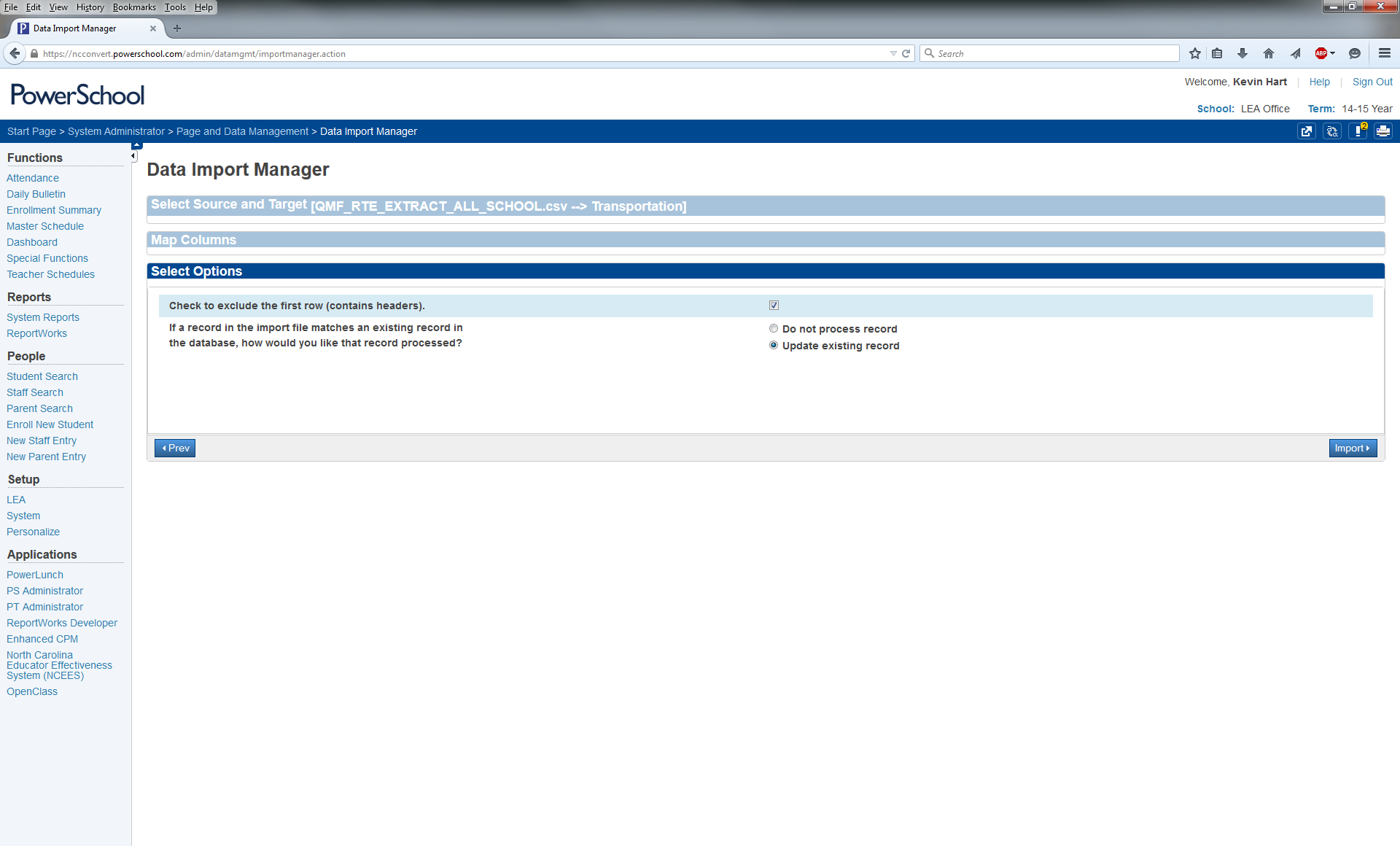 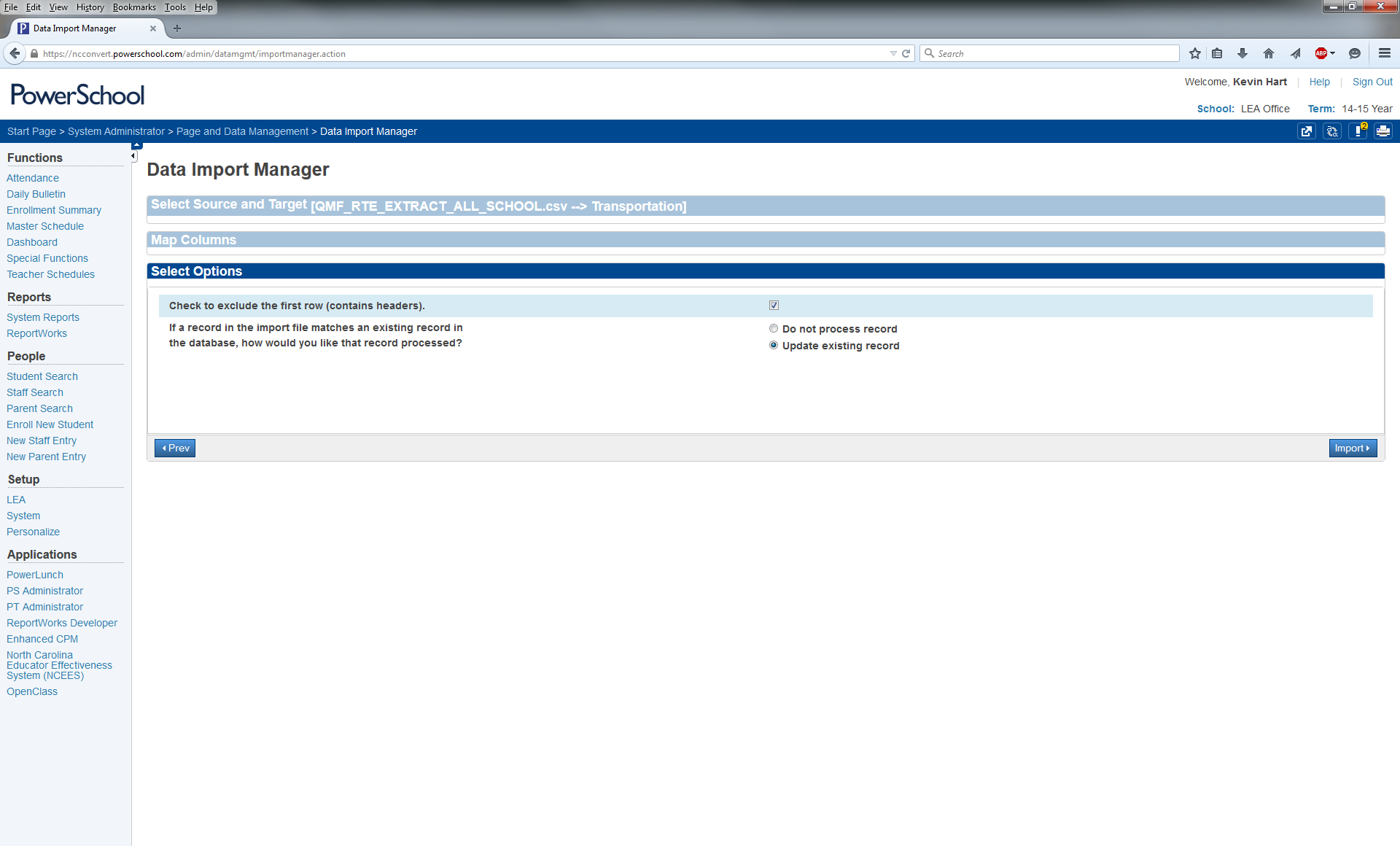 TIMS Transportation Data Import for PowerSchool
Importing TIMS Data into PowerSchool

Depending on the Size of your LEA and the Number of Records you are Trying to Import, the next step will take varying amounts of time.

The top of this screen displays the number of processed records (0 of #)

You can click the “Refresh” Button in the upper right of the page and the page will refresh to show you how many records have been processed and how many remain.

For those who may be worried the import is not working, feel free to click Refresh along the way.
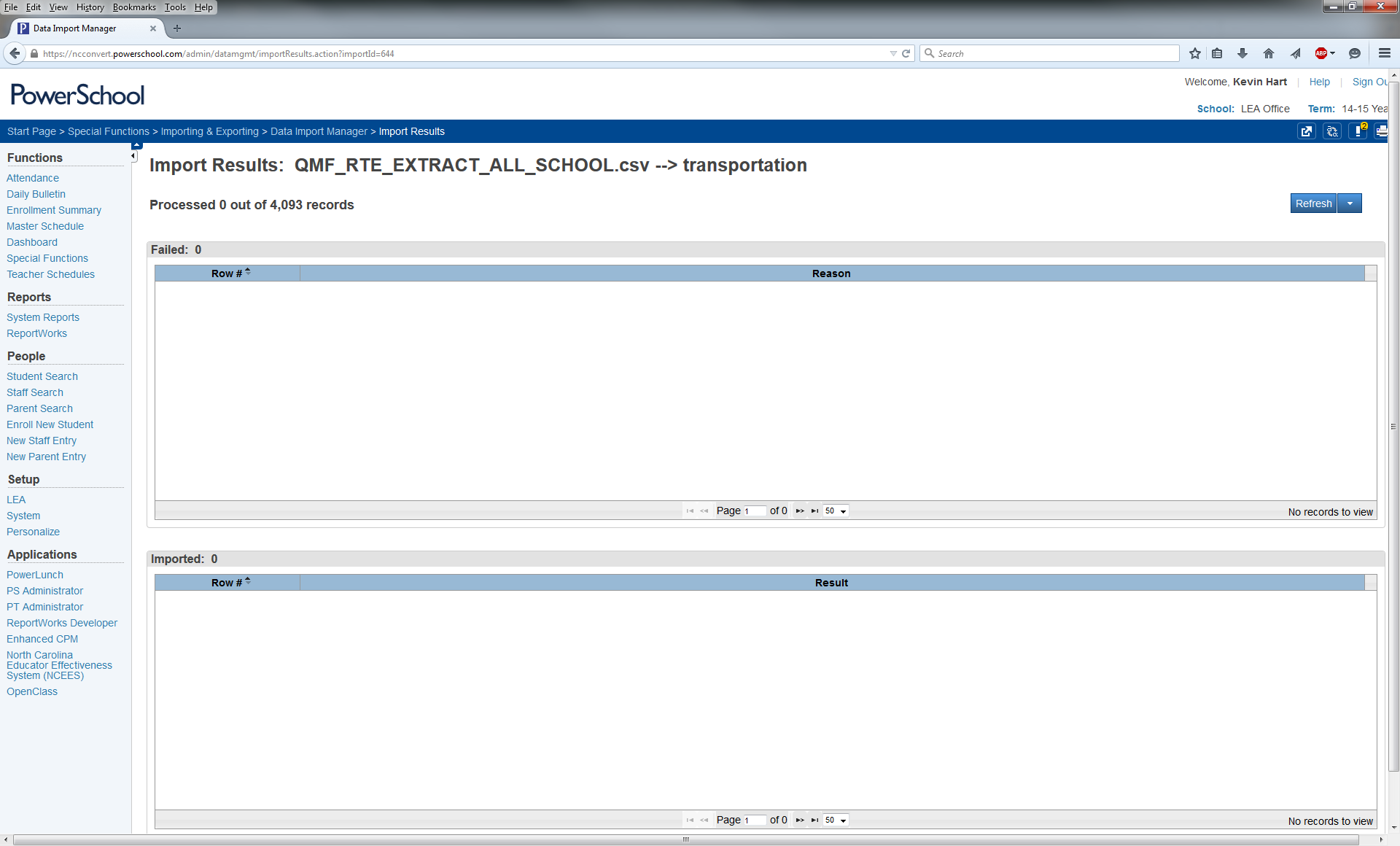 TIMS Transportation Data Import for PowerSchool
Importing TIMS Data into PowerSchool

After the system attempts to process all records in the file, you will be notified of how many were correctly processed and how many records failed to process. 

If a record failed to process, PowerSchool will provide information as to which records failed as well as the reason why they failed to import. 

Failed records could occur for several reasons, such as Incorrect PowerSchool ID: not finding a match or perhaps the Student is No Longer Enrolled in the LEA but is still in TIMS.

Transportation Offices should be regularly performing a Student Upload as this will help remove any students who have transferred out of the LEA and will prevent errors during the Import of TIMS Data into PowerSchool.

Other errors could occur if the Trip Type column was not edited correctly, or if leading zeros were not removed from the PowerSchool ID or if Stop Descriptions were not truncated to a maximum of 30 Characters.
TIMS Transportation Data Import for PowerSchool
Importing TIMS Data into PowerSchool

After the successful import of TIMS Data, Ridership Information is now visible on the Student Transportation Screen.
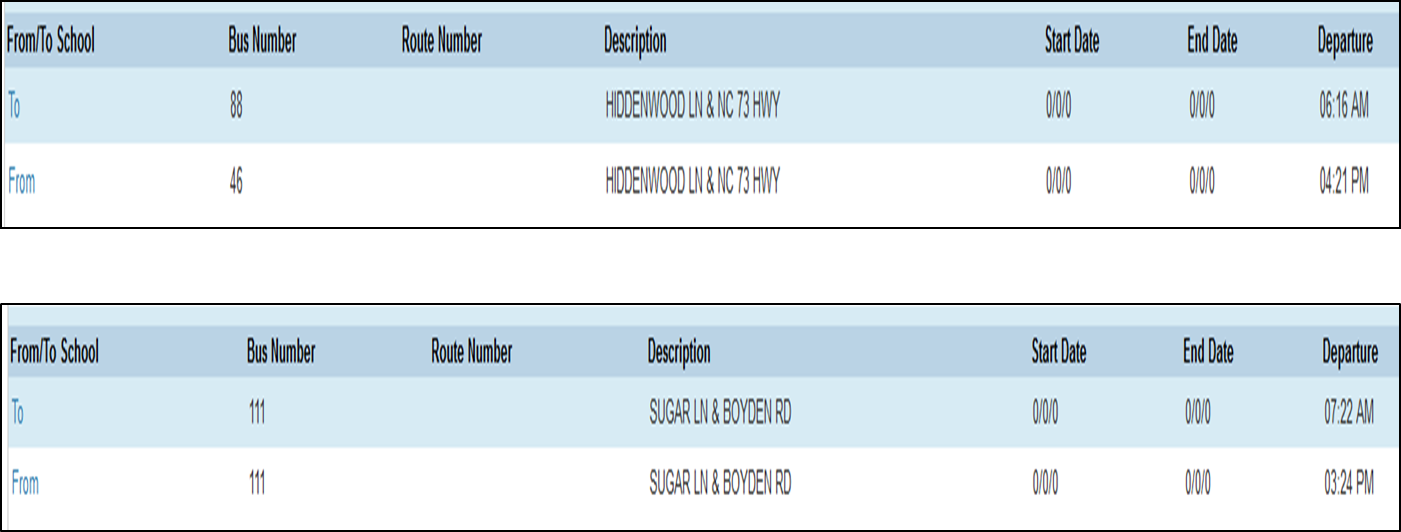 TIMS Transportation Data Import for PowerSchool
Summary of Steps for Purging TIMS Data from PowerSchool

Choose Special Functions from the PowerSchool Start Page
Choose Transportation Administration from North Carolina Special Functions Section
Select the School(s) to Purge Transportation Data From
Confirm the Purging of Transportation Records

Summary of Steps for Importing TIMS Data into PowerSchool

Choose Special Functions from the PowerSchool Start Page
Choose Importing & Exporting from the Functions Section
Choose Data Import Manager from the Importing Section
Choose the Source File (Newly Edited CSV) to Import
Choose Transportation under the “Import Into” Dropdown Menu
Choose “Comma” as the Field Delimiter
Double Check the Field Names from the Import File Match those in PowerSchool
Make sure “Check to exclude first row (contains headers)” is selected
Make sure “Update Existing Record” is selected
Refresh the Import Results page as needed until Import is Completed
TIMS Transportation Data Import for PowerSchool
Advantages of Implementing the TIMS Transportation Data Import for PowerSchool

School Data Managers, Principals, and other Administrators will be able to view Student Transportation Information in PowerSchool (Bus Numbers, Stop Locations, Stop Times)
Fewer calls to the Transportation Department about basic Student Bus Stop Information
PowerSchool Coordinators and School Data Managers can generate lists of assigned students from PowerSchool by Bus Number, Stop Location, School, Grade, etc.
Student Lists from PowerSchool can be used in conjunction with All-Call Services and other Robo-Call software to notify parents in the event of a bus delay or bus accident.